Thermodynamic potentials
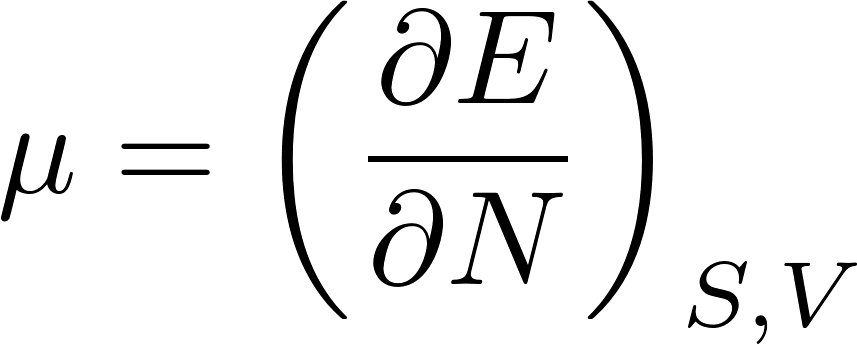 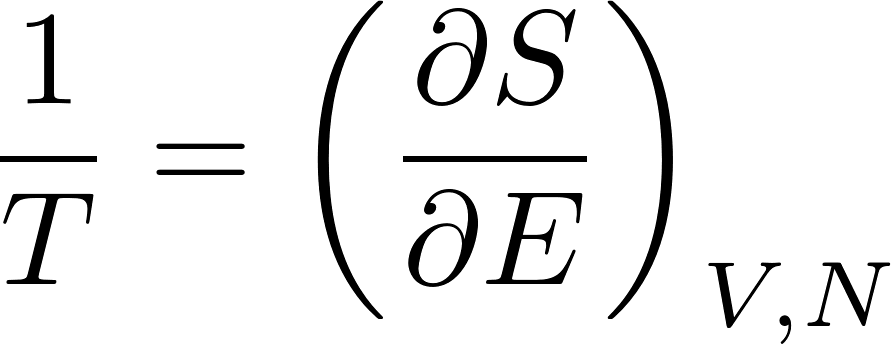 Now we shall discuss various thermodynamic potentials more systematically. We start with the first law of thermodynamics written for reversible processes.
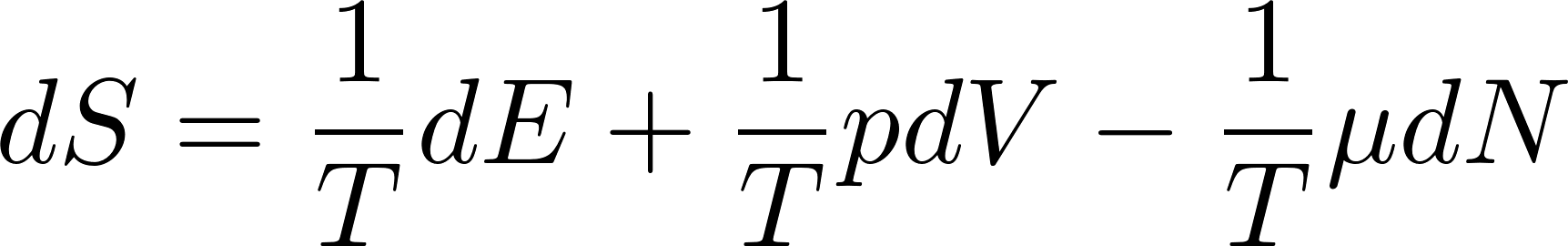 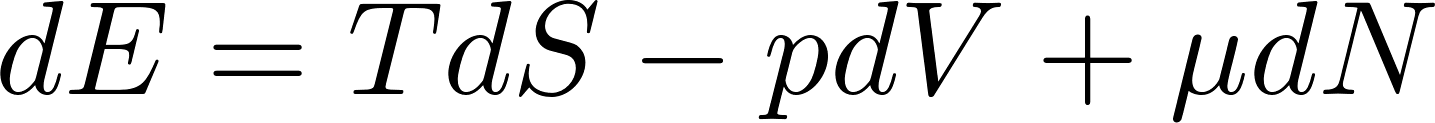 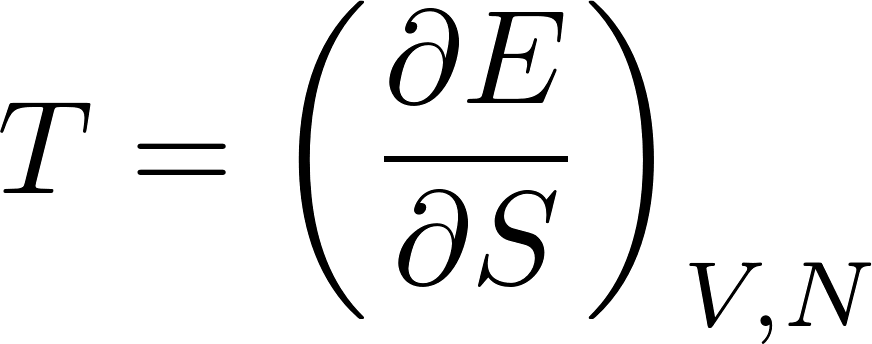 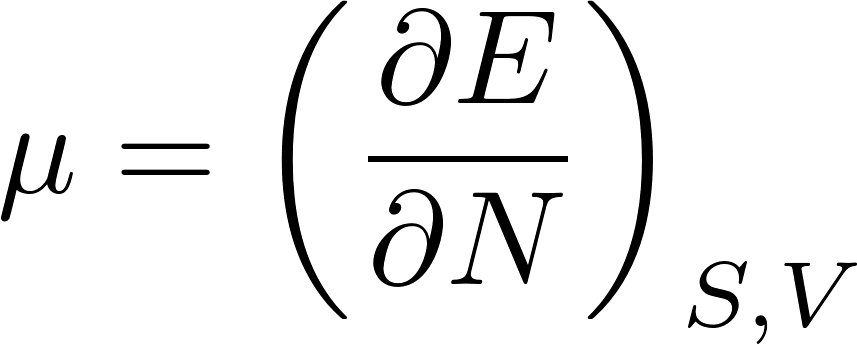 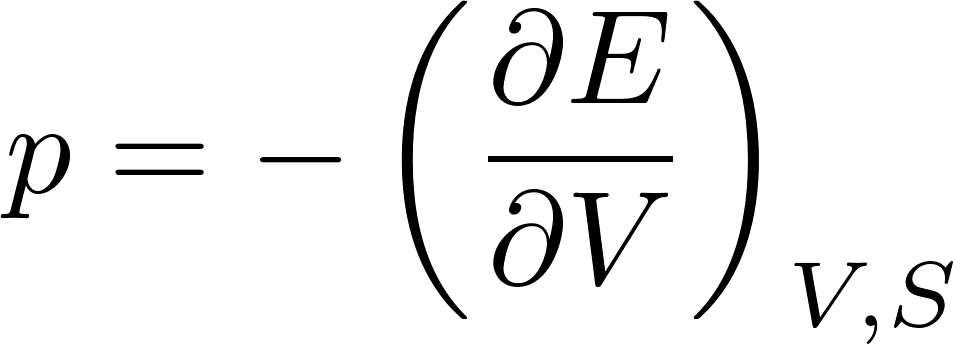 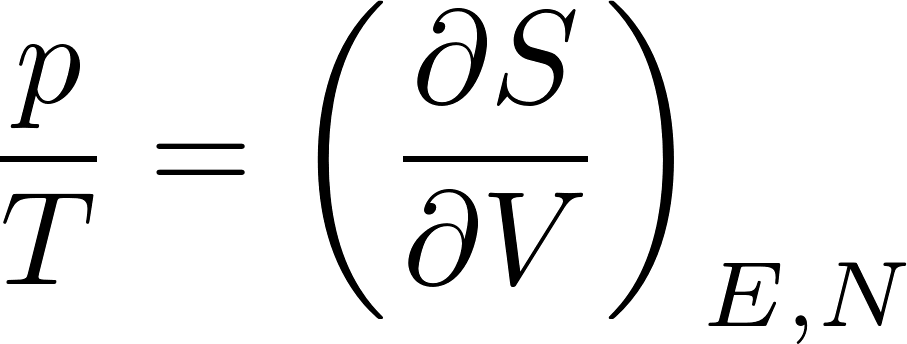 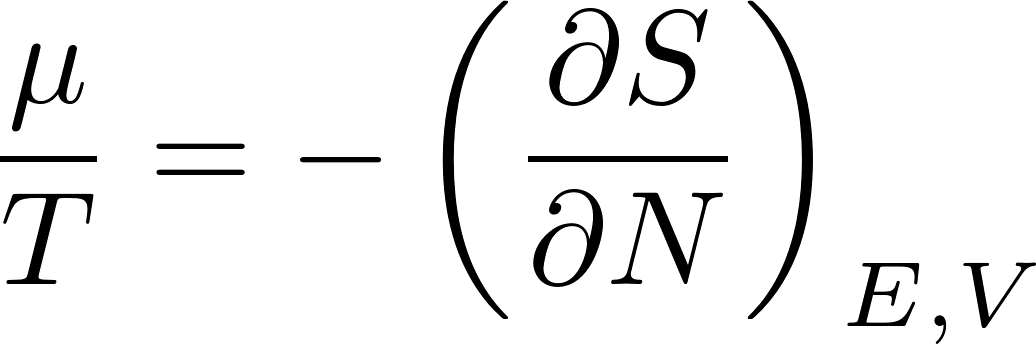 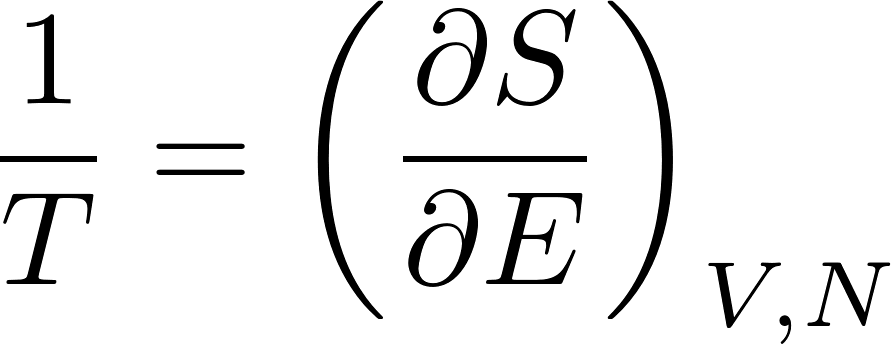 1
Thermodynamic potentials
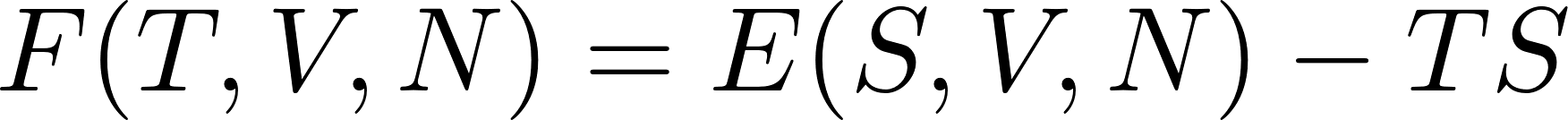 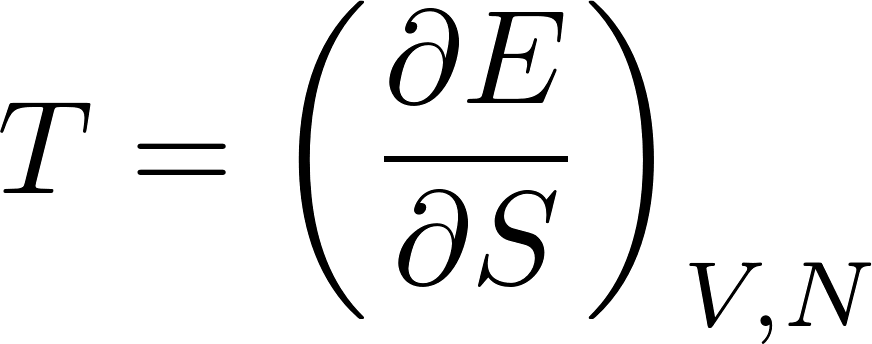 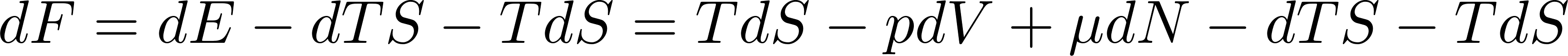 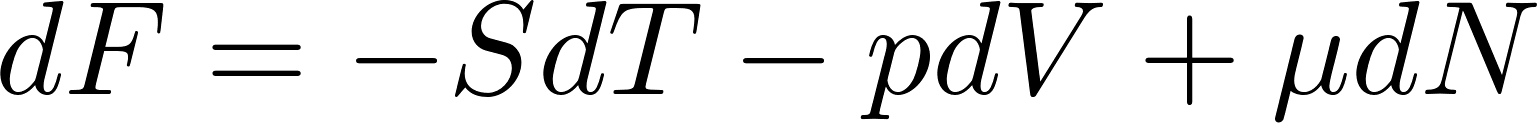 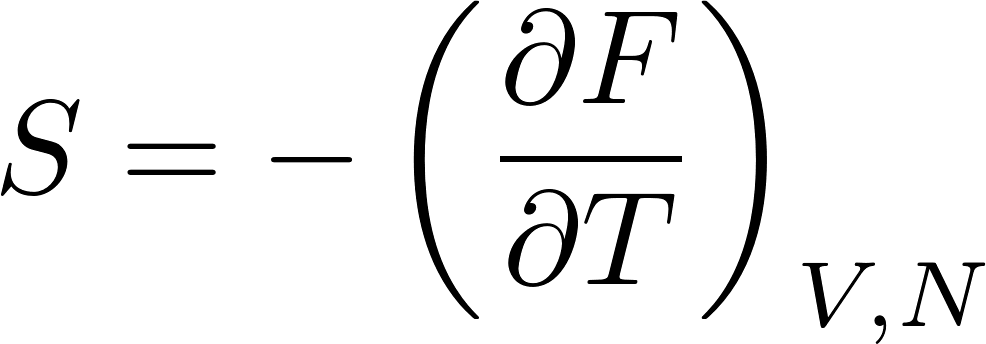 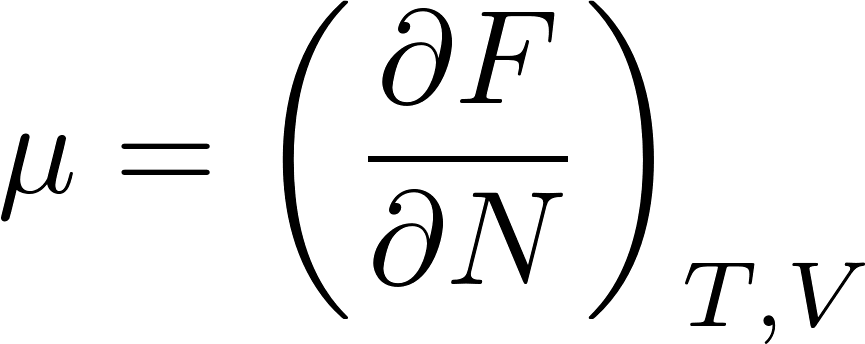 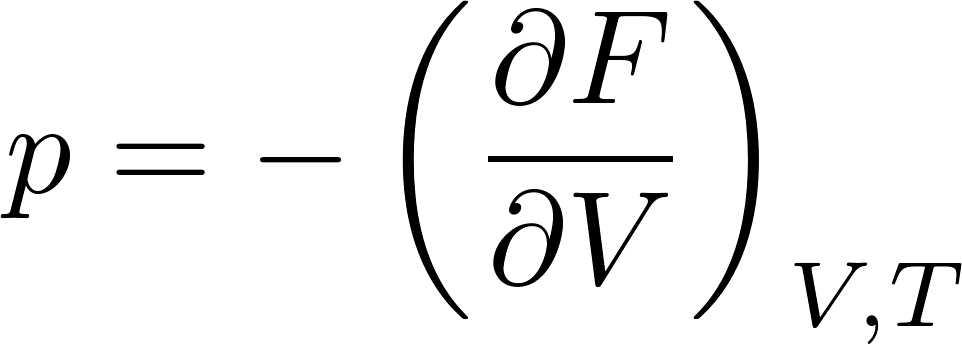 2
Free energy
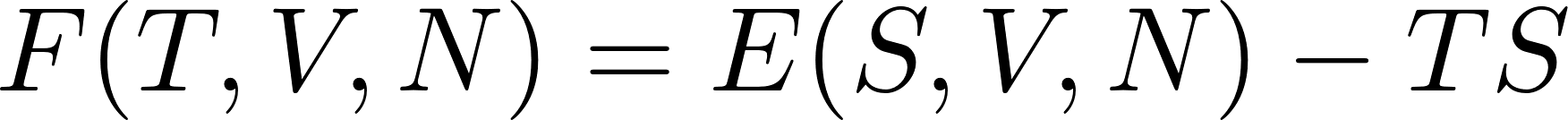 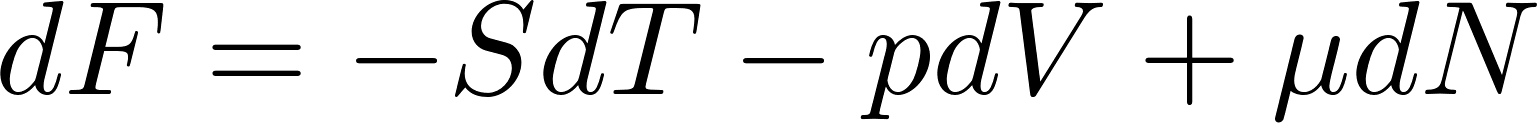 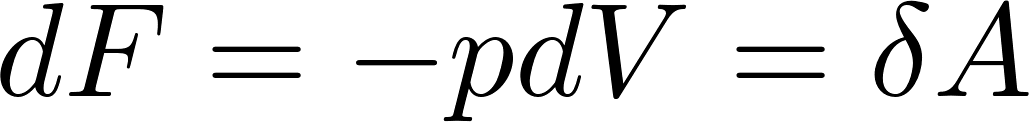 So for isothermal process infinitesimal pieces of work can be easily integrate to get
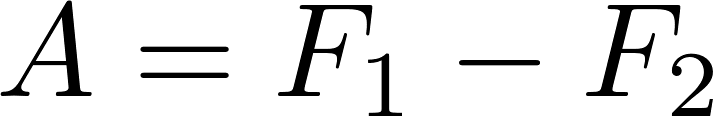 Free energy can be understood as the isothermal potential of work. It says how much mechanical work can be extracted from a device in an isothermal process. This is perhaps the motivation for its name “free energy”.
3
Further thermodynamic potentials
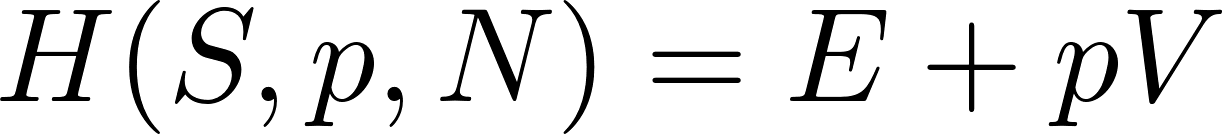 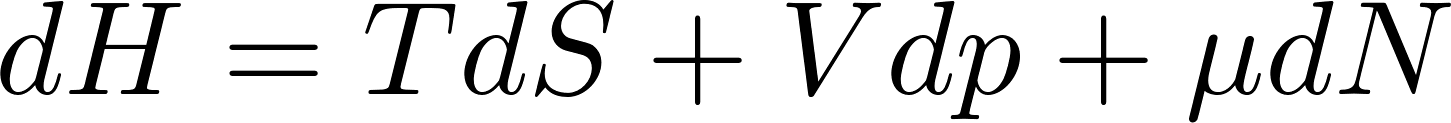 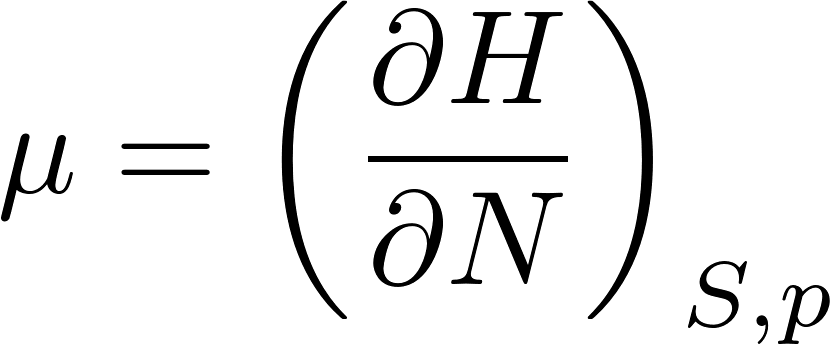 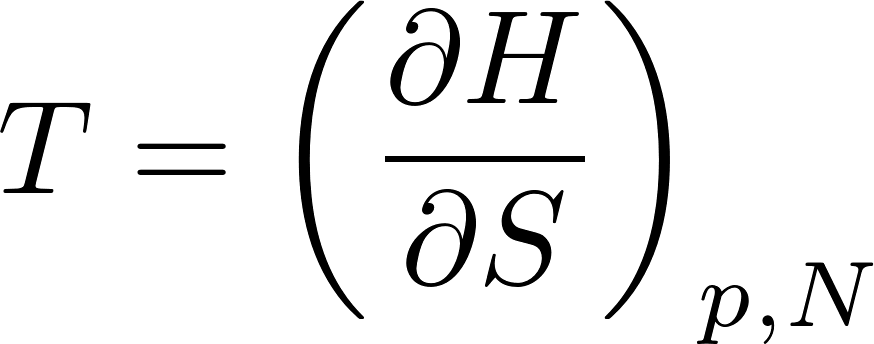 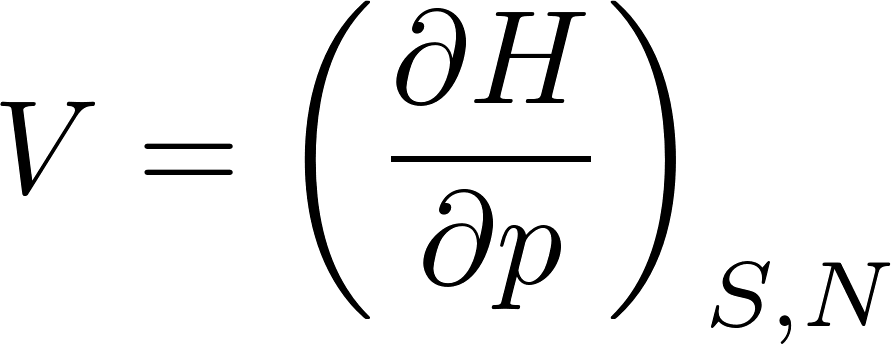 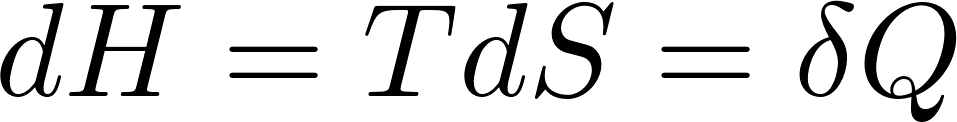 So for isobaric processes infinitesimal pieces of performed heat can easily be integrated to get
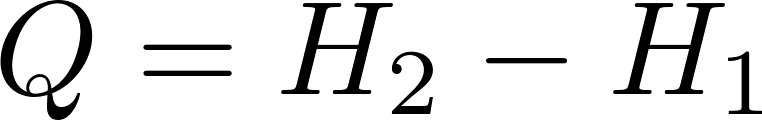 Further thermodynamic potentials
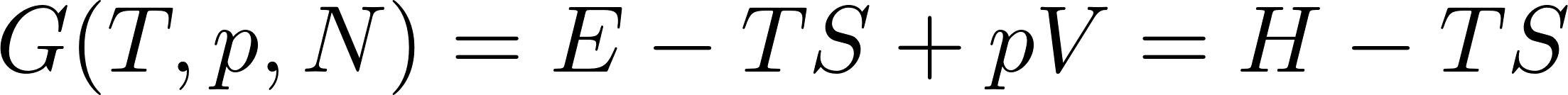 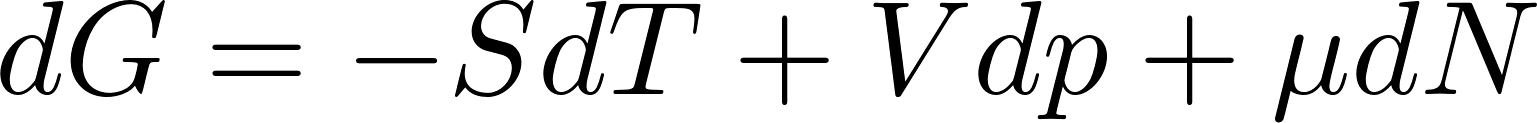 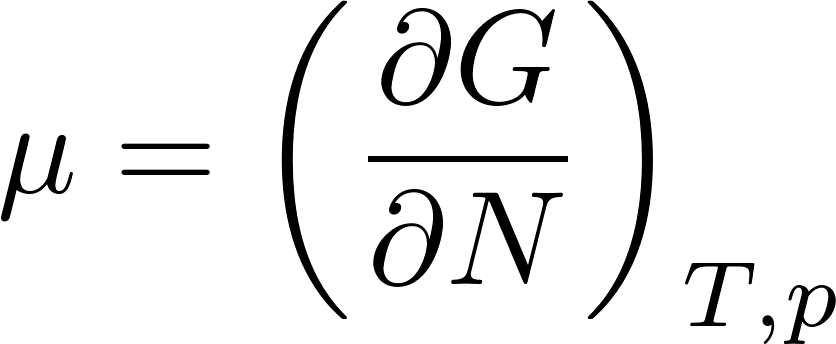 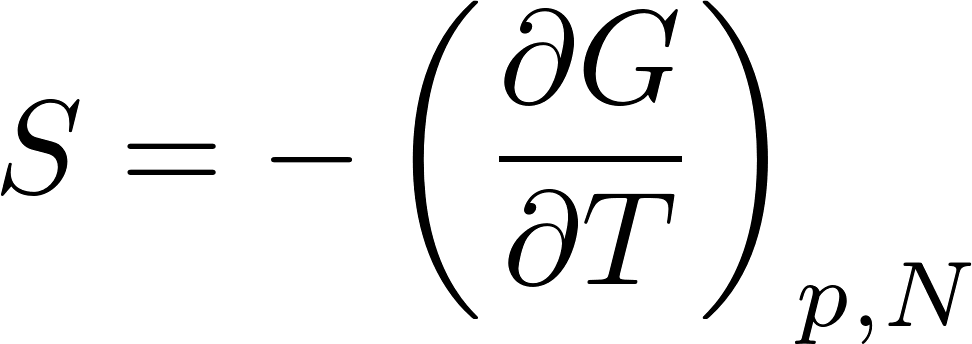 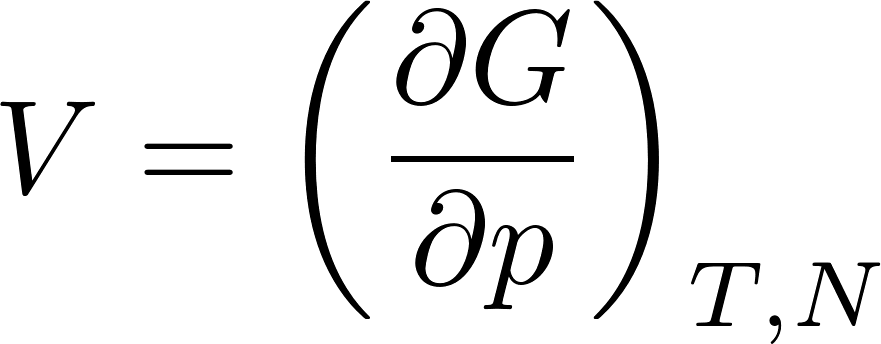 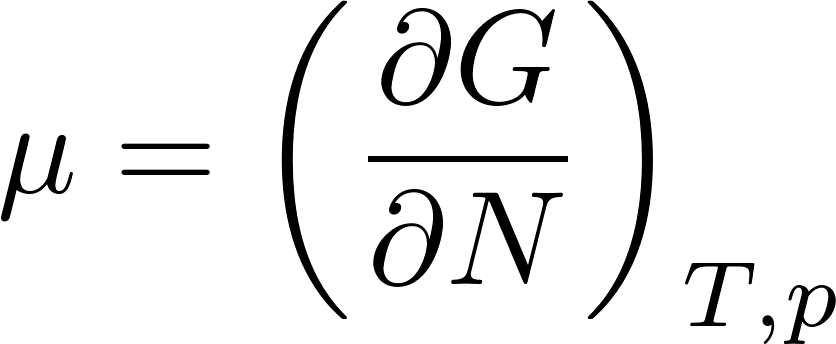 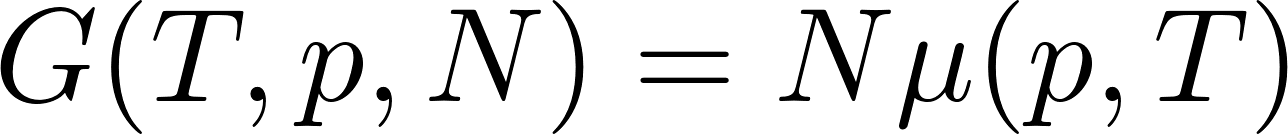 5
Further thermodynamic potentials
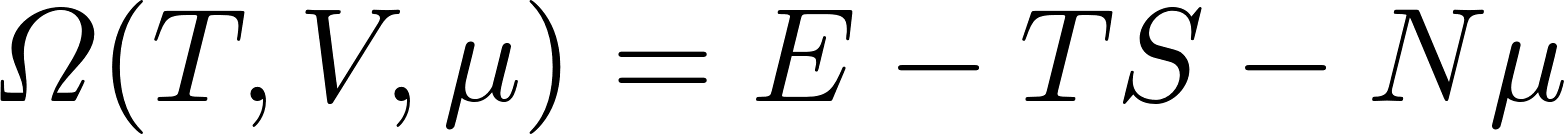 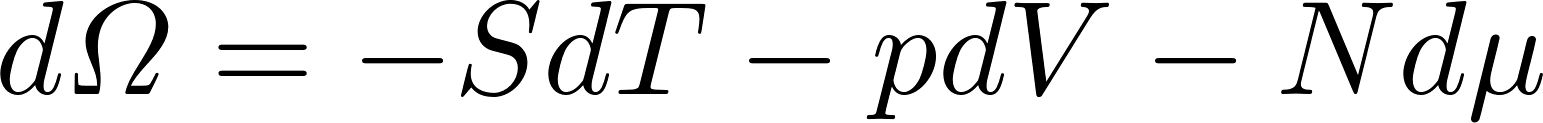 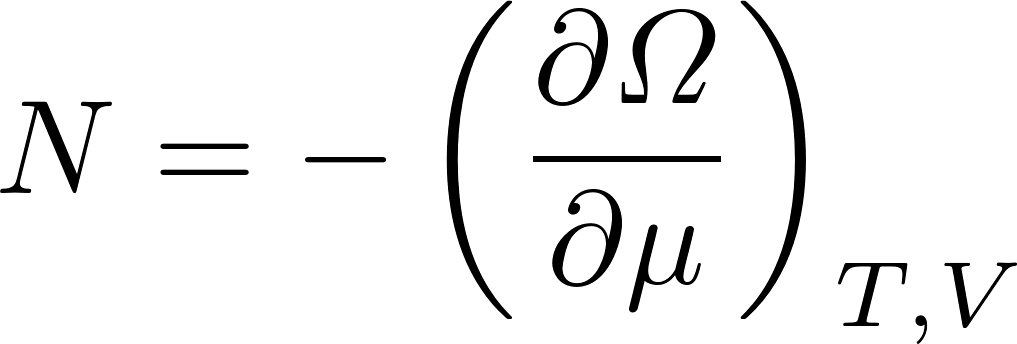 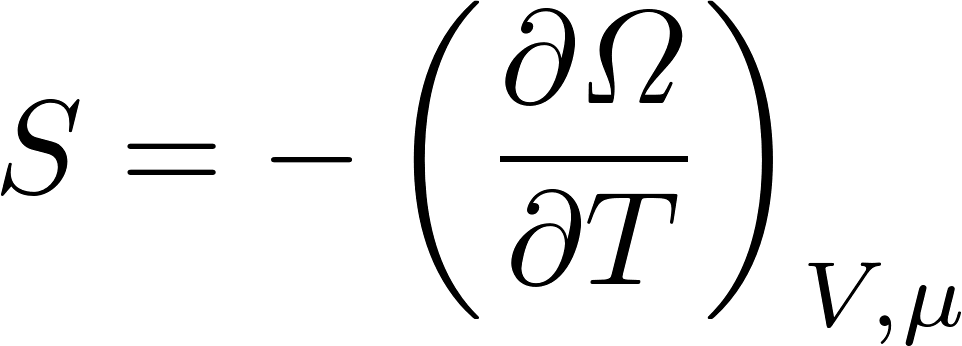 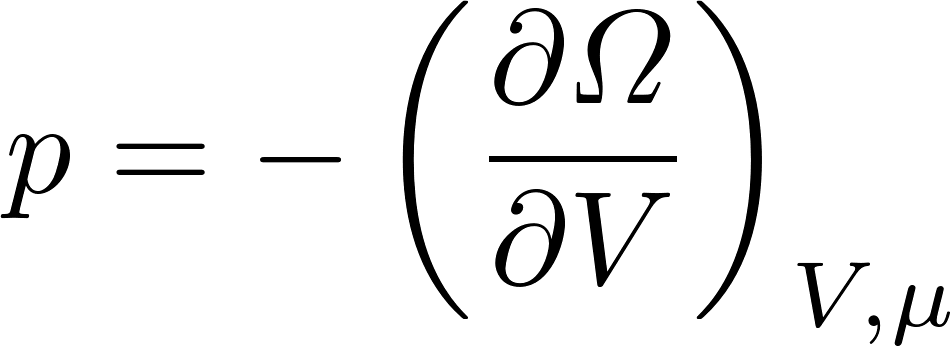 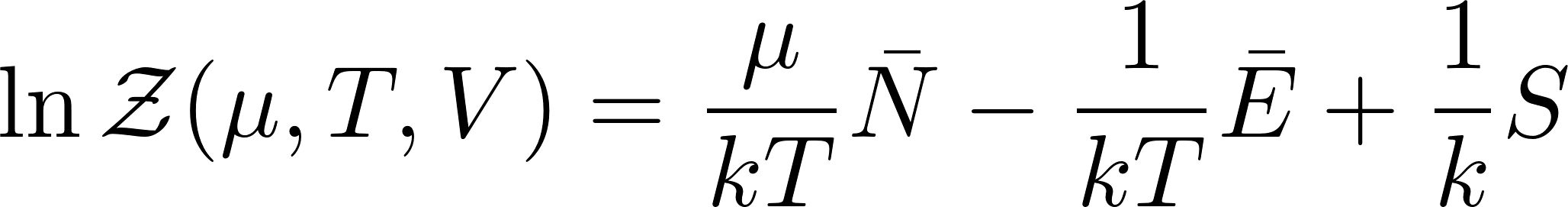 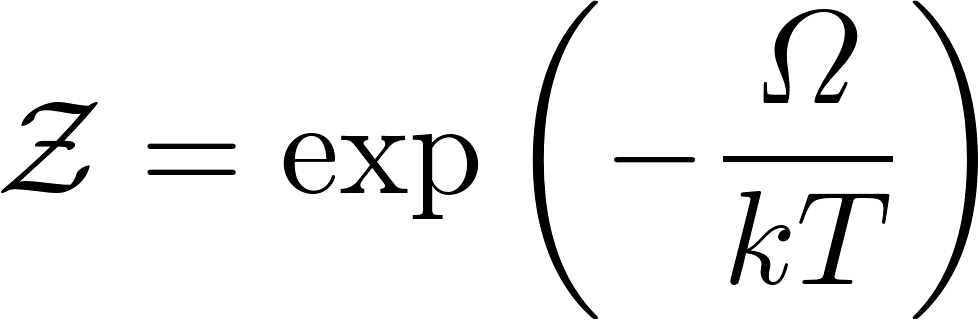 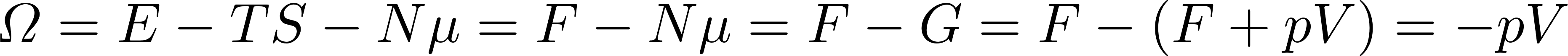 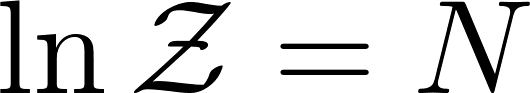 6
Non-equilibrium macrostates - entropy
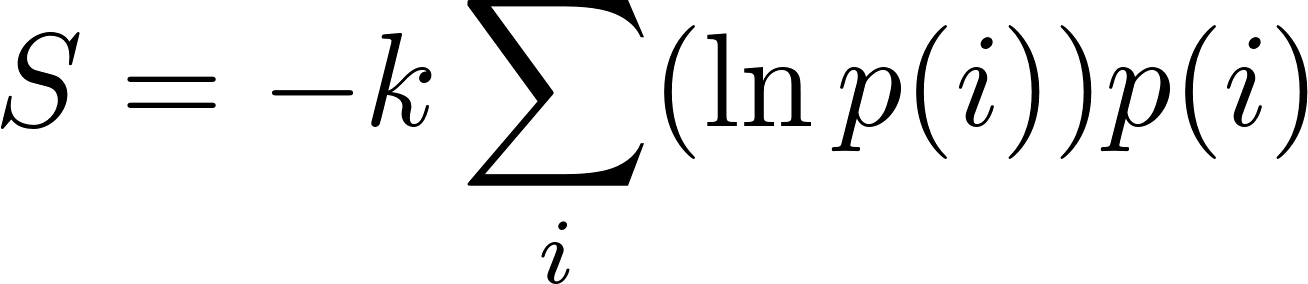 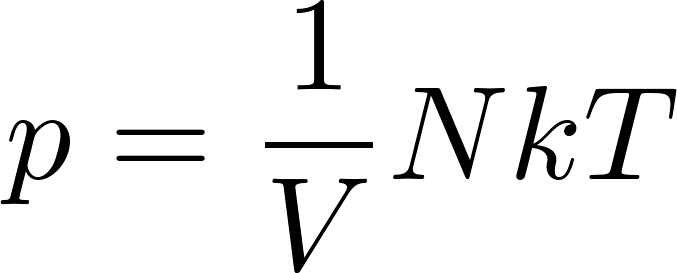 7
Non-equilibrium macrostates
Non equilibrium macrostate of a gas needs more variables for its specification. These additional variables characterize how the non-equilibrium state differs from the equilibrium. Consider gas in an isolated container having two compartments separated by a non-penetrable diaphragm. The temperature is the same in both compartments, but the number of molecules and therefore the pressure might be prepared as different.
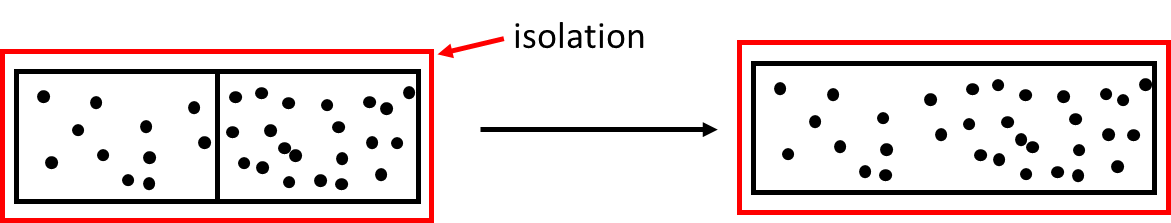 Free expansion:
8
Non-equilibrium macrostates – thermodynamic potentials
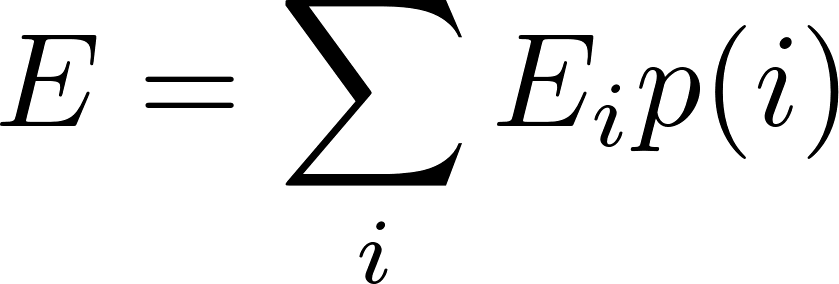 All other non-equilibrium thermodynamic potentials  are defined by the appropriate Legendre transformations from energy and entropy.
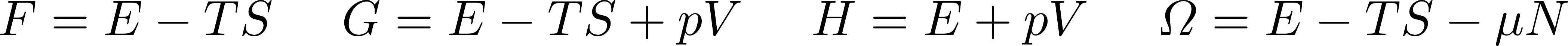 Now what about the differentials (potential changes during infinitesimal processes). For reversible (equilibrium) processers we had for example
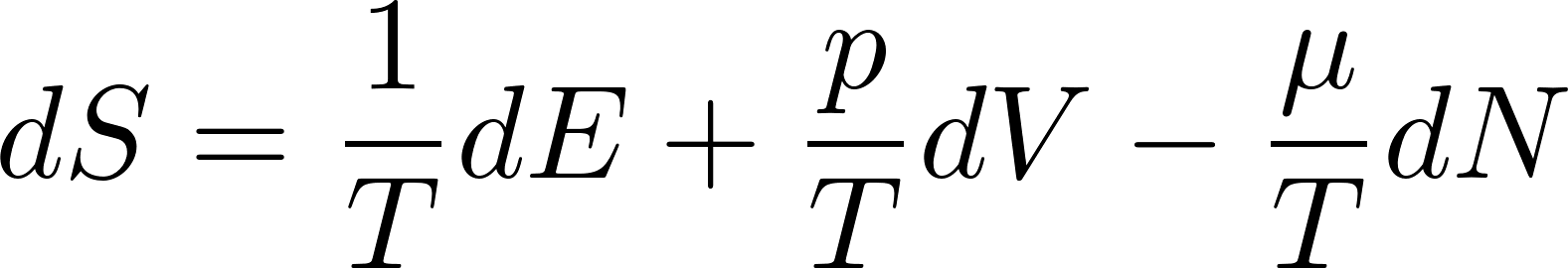 This cannot be a correct expression for the differential of a non-equilibrium entropy, since there are more independent (non-equilibrium) parameters and their differential are missing in the above expression. So the correct formula has to look like this
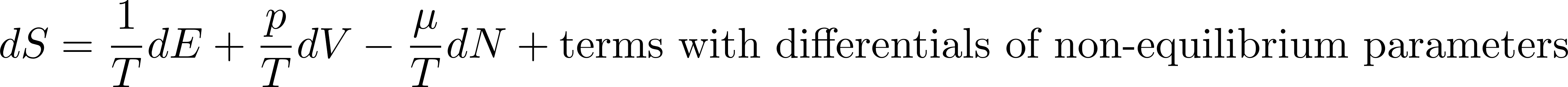 9
Non-equilibrium macrostates – extremal entropy
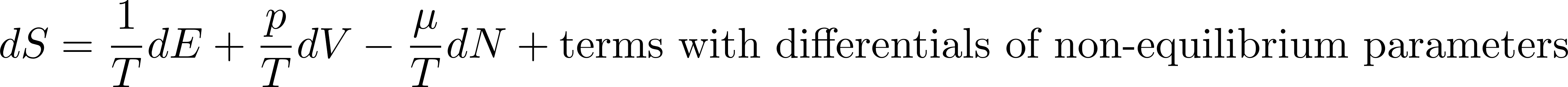 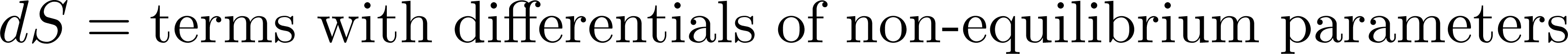 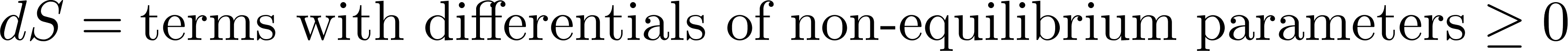 Therefore we formulate the hypothesis, that for arbitrary infinitesimal processes the following inequality holds
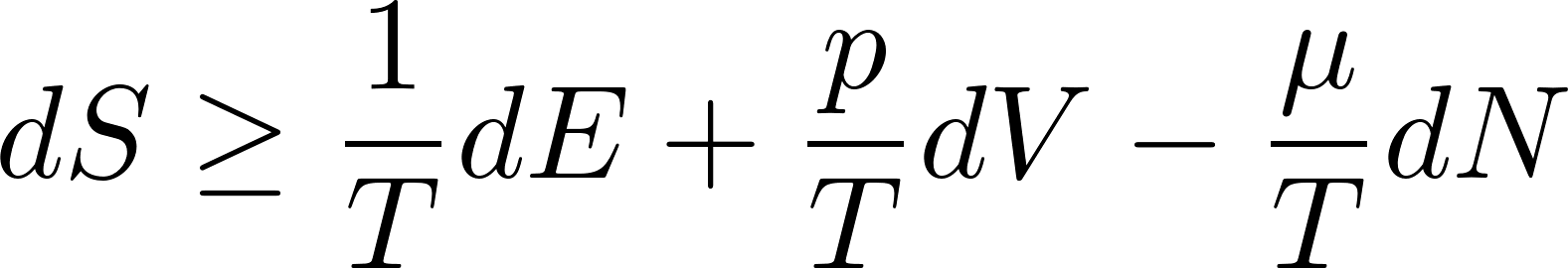 The equality holds for equilibrium (reversible) processes. The above inequality express our starting hypothesis that the isolated system increases its entropy during its approach to equilibrium and the entropy of an isolated system is maximal for the equilibrium macrostate.
10
Non-equilibrium macrostates – Clausius inequality
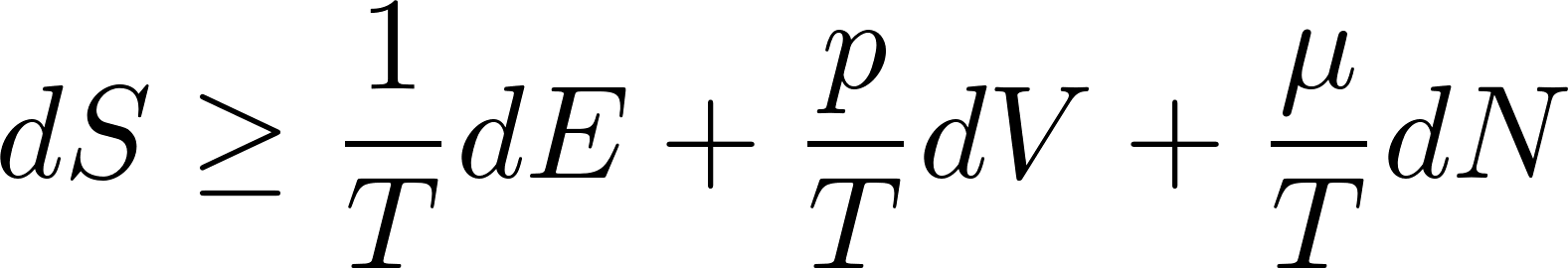 First law of thermodynamics (energy conservation) says
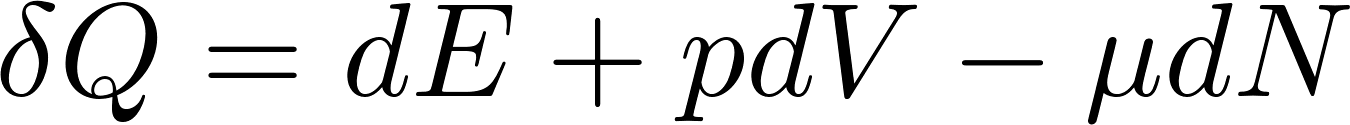 So we get for a general (reversible or irreversible) process the Clausius inequality
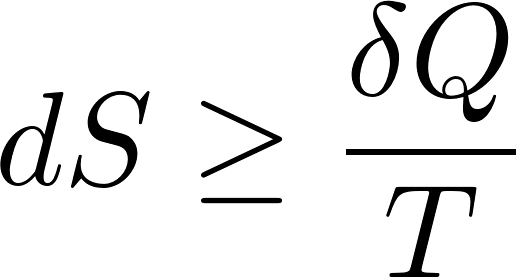 Actually the Clausius inequality can be proven from the second law of thermodynamics, we shall not present the proof here.
11
Thermodynamic potentials – irreversible processes
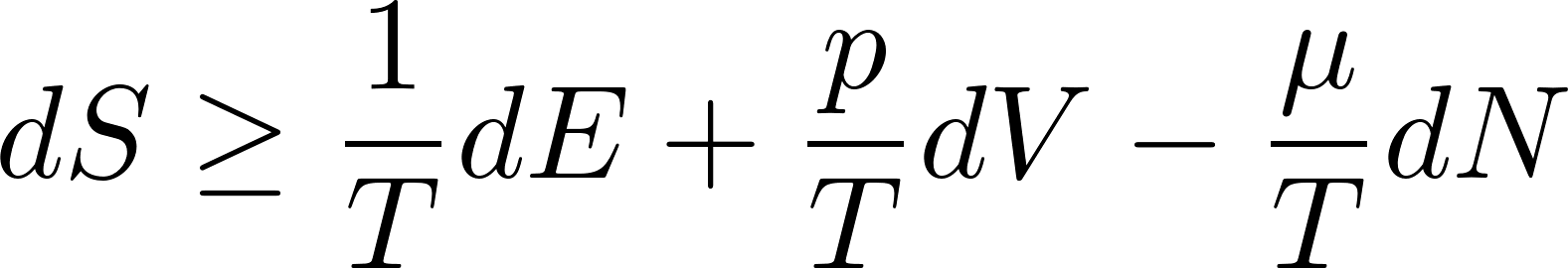 The Clausius inequality for entropy
can be rearranged for the inequality for differential of energy for reversible and irreversible processes
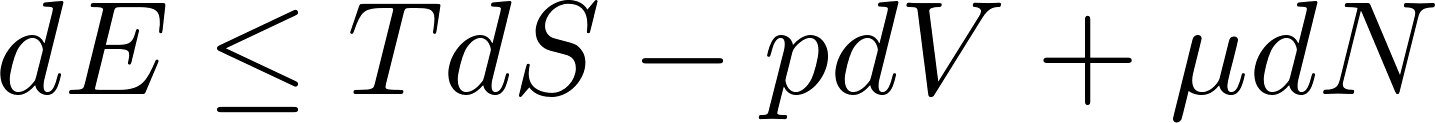 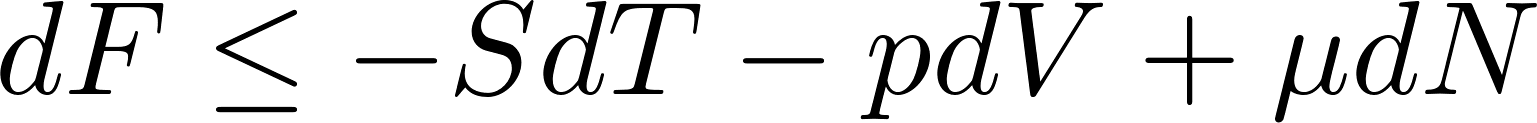 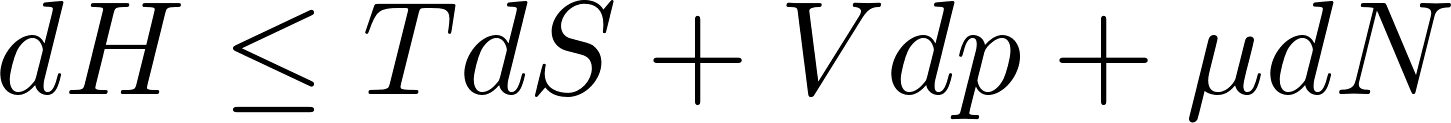 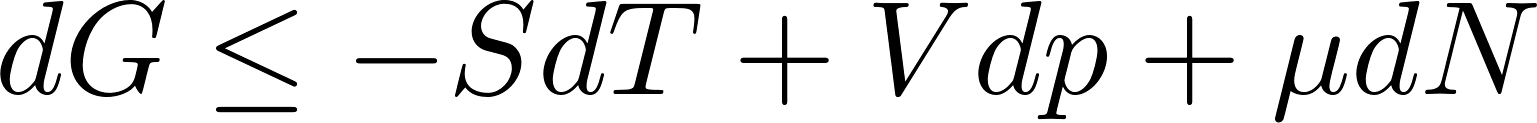 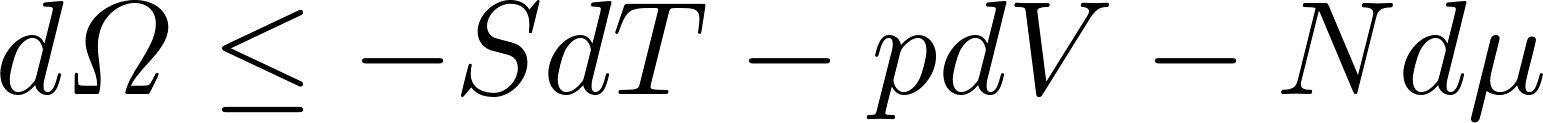 12
Finding equilibrium by minimizing the free energy
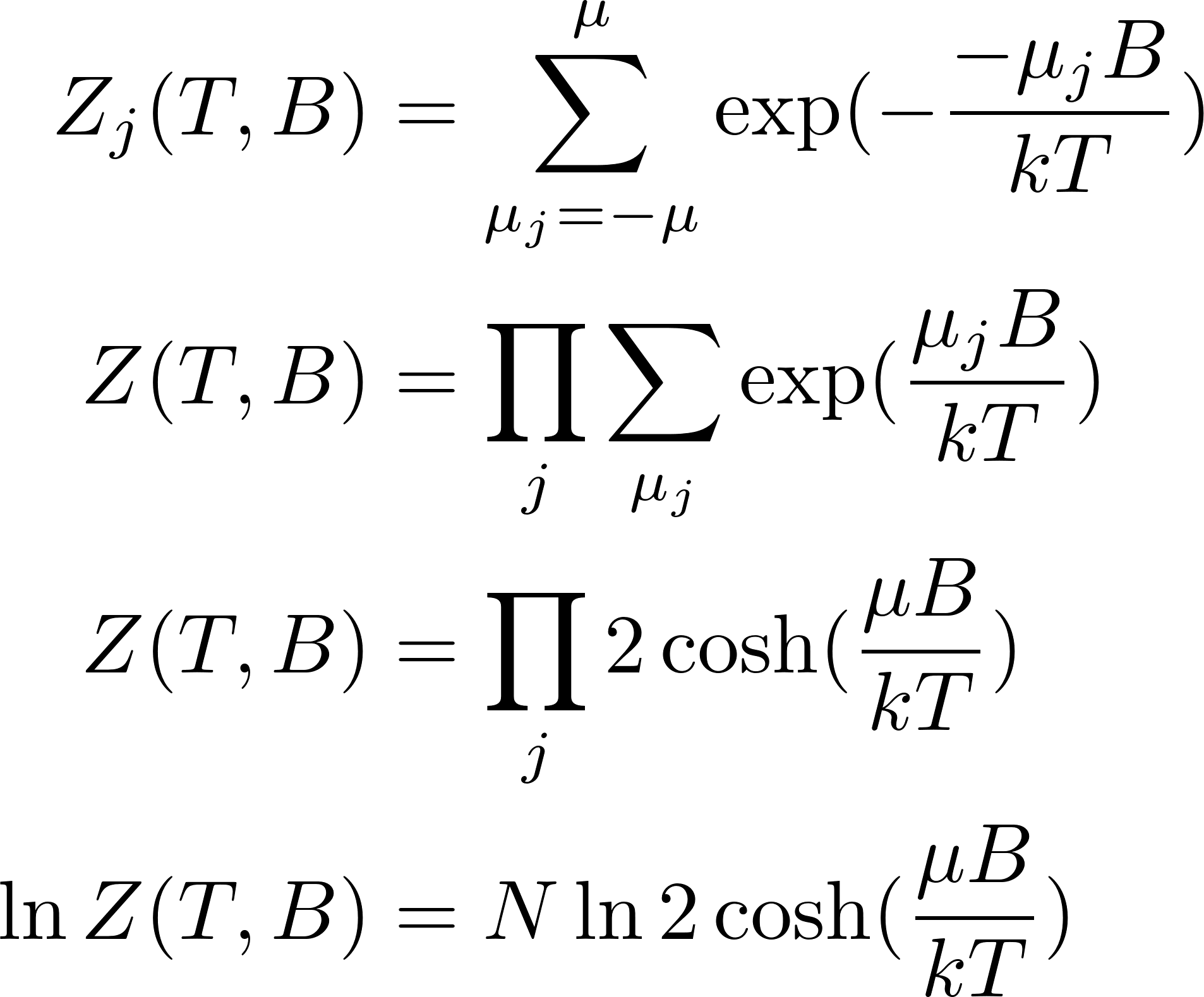 13
Finding equilibrium by minimizing the free energy
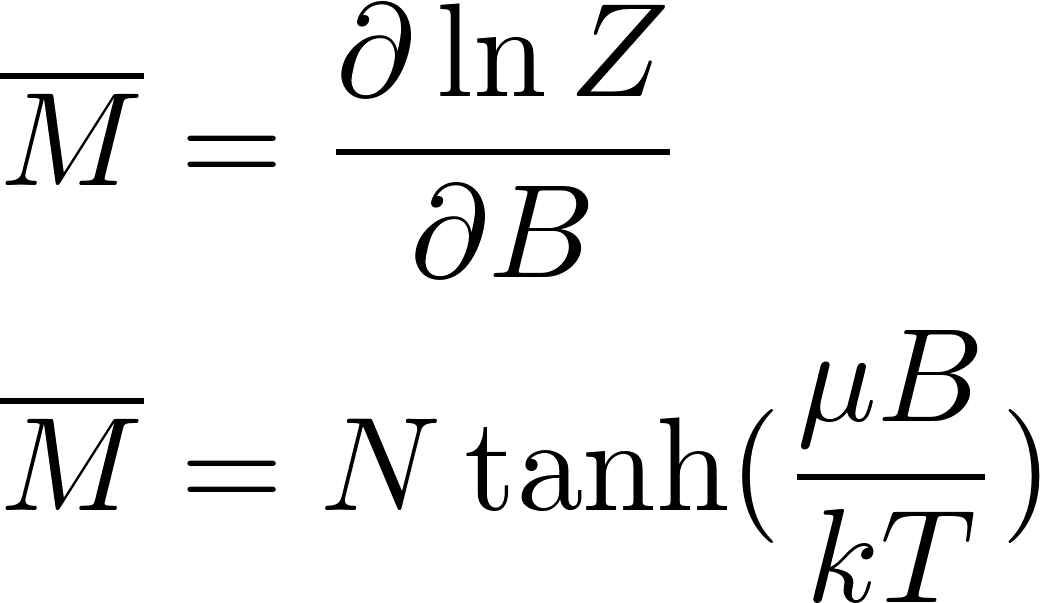 14
Finding equilibrium by minimizing the free energy
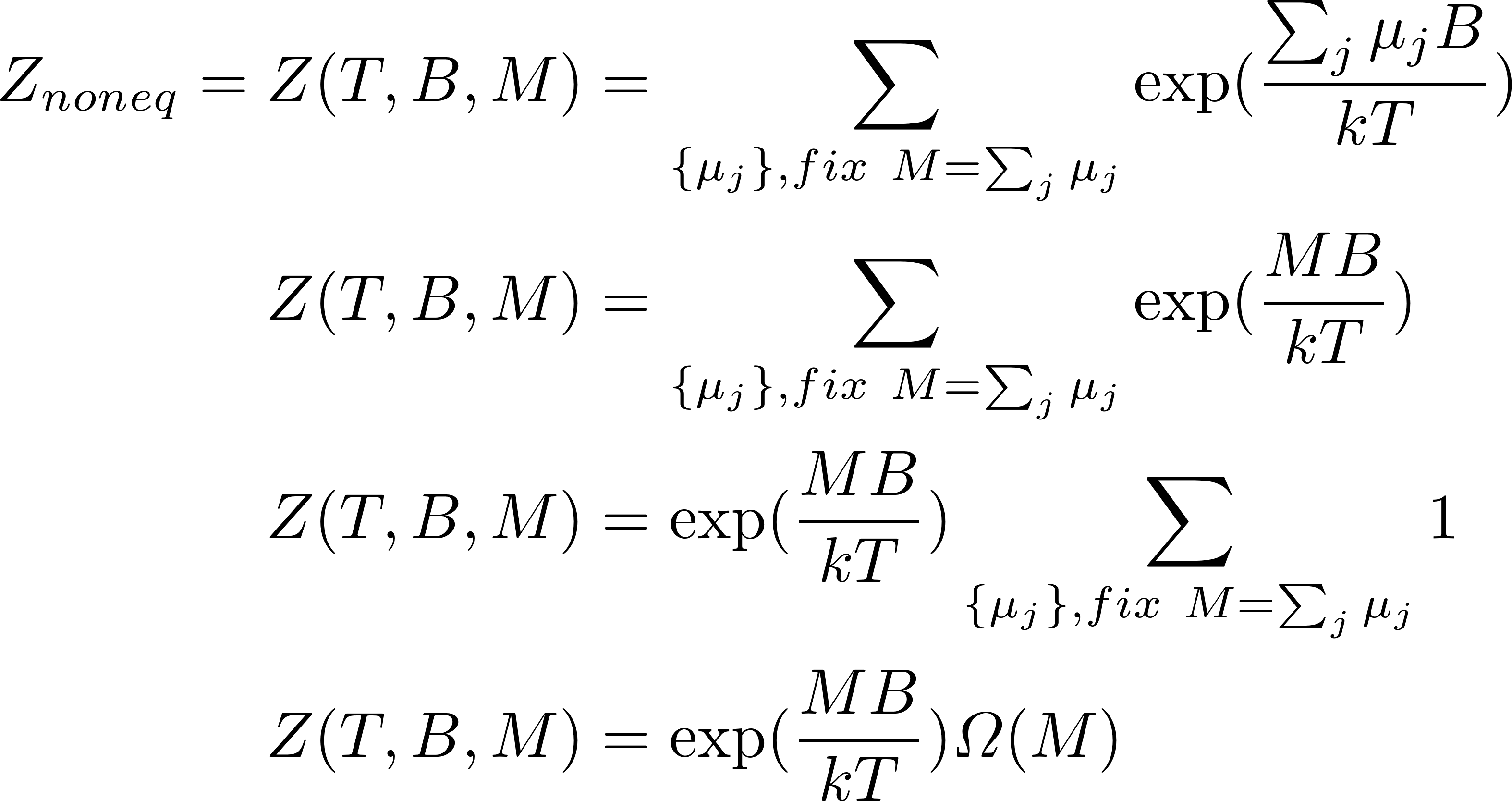 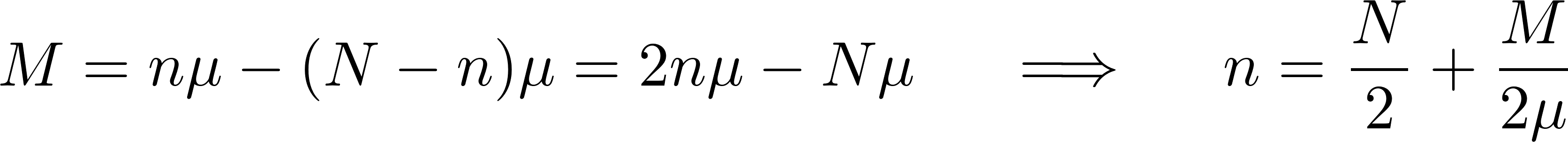 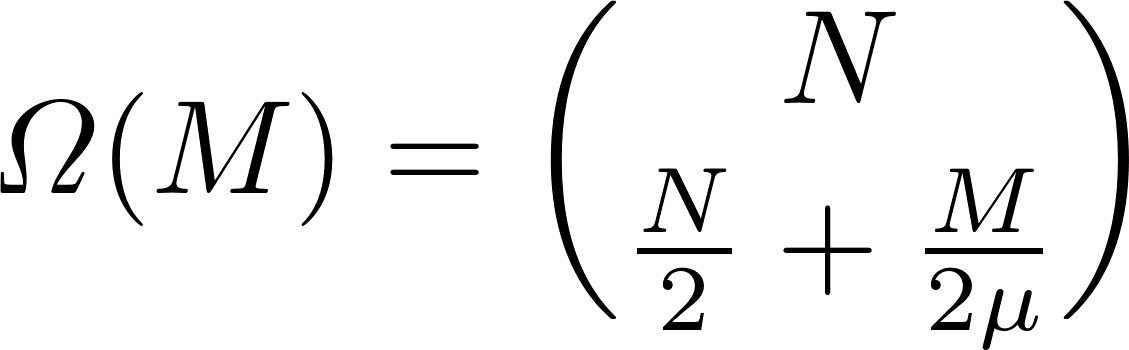 15
Finding equilibrium by minimizing the free energy
The nonequilibrium free energy will be
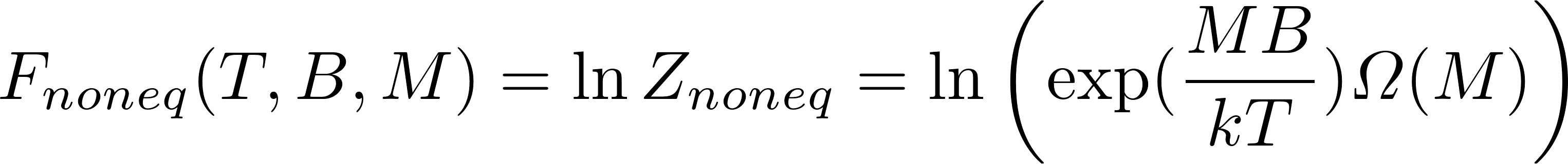 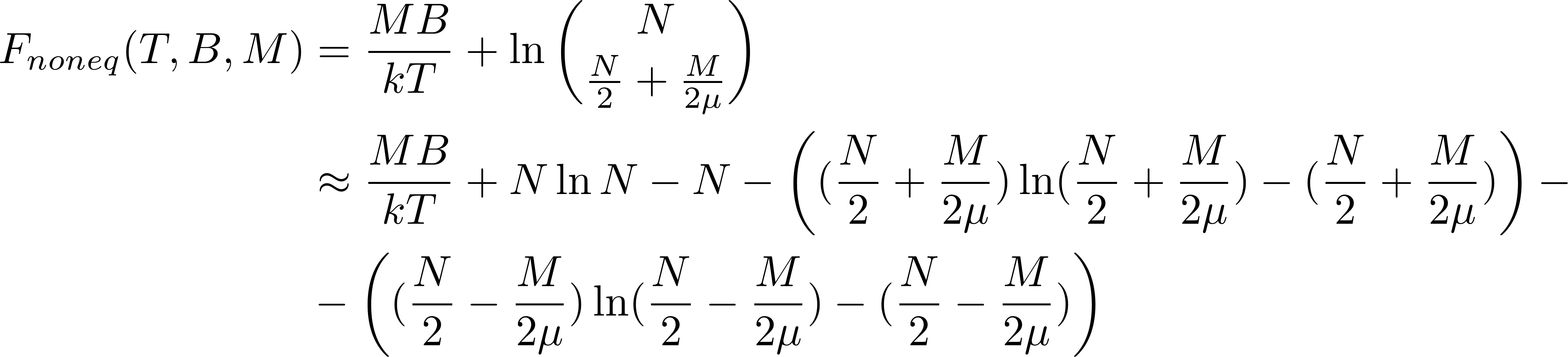 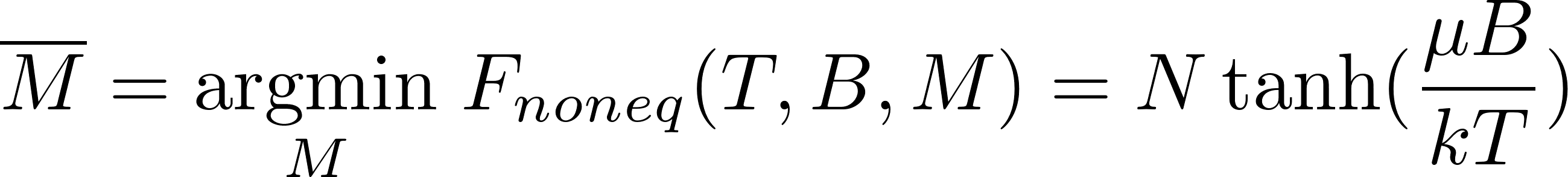 This is exactly the same as we got using standard “canonical mean” technique.
16
Quantum ideal gas
Quantum ideal gas
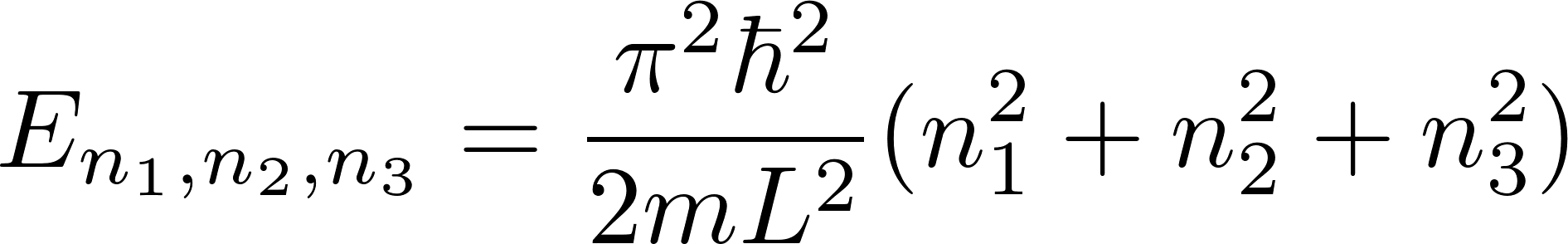 Fermi gas: Fermi-Dirac distribution
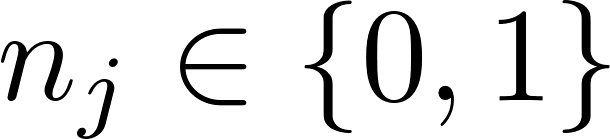 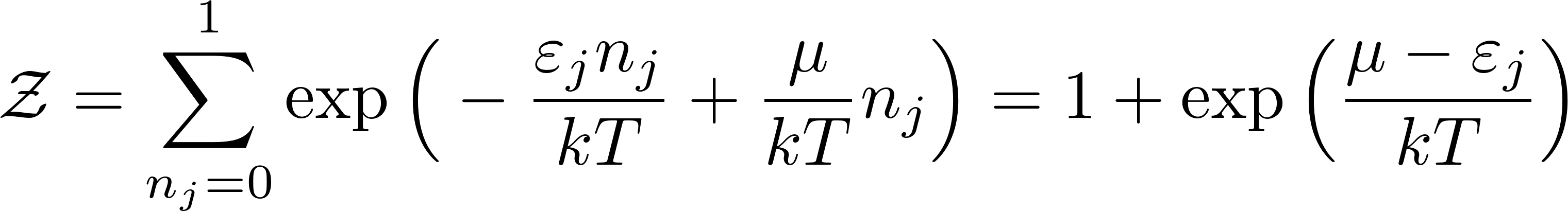 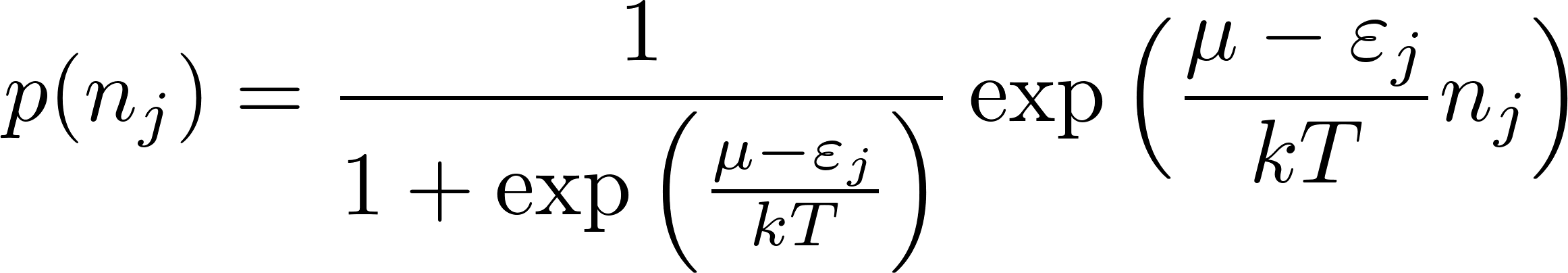 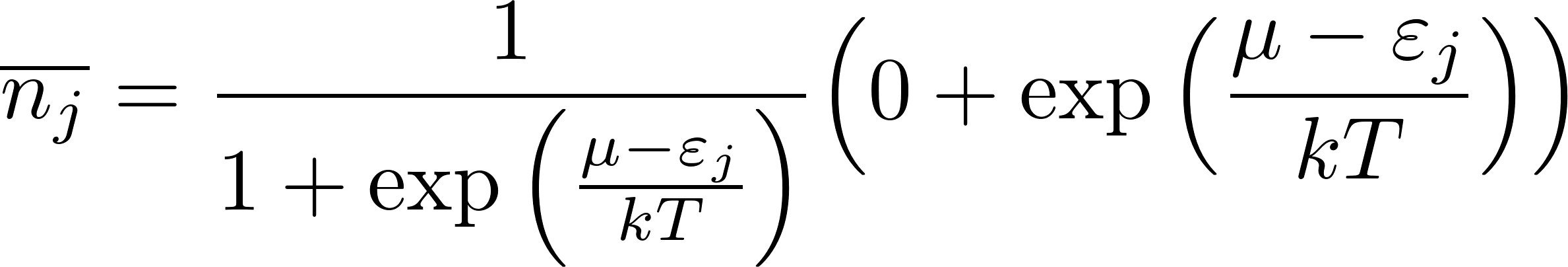 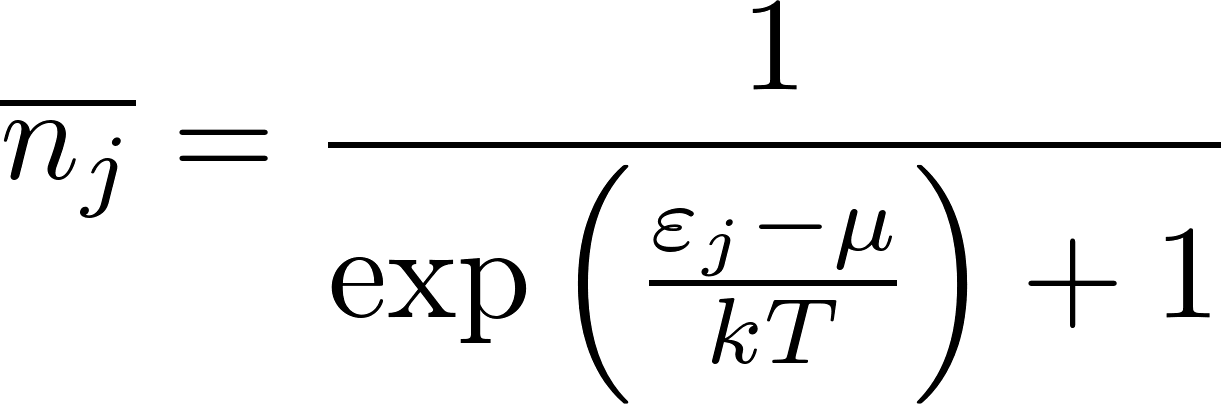 Bose gas: Bose-Einstein distribution
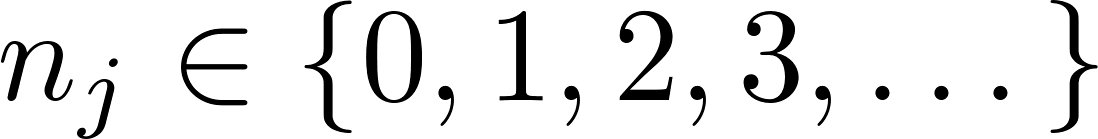 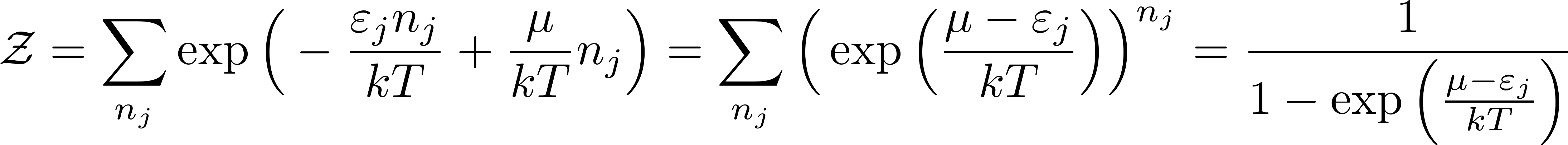 This result is, of course, valid only for convergent series, so the following must be true
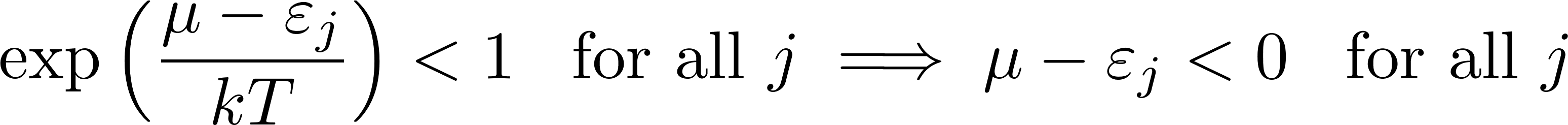 Bose gas: Bose-Einstein distribution
The probabilities of occupational numbers                                       will be




The mean value of the occupational number will be
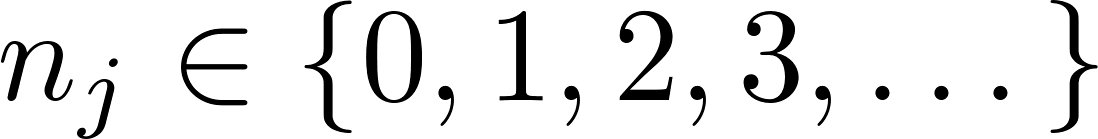 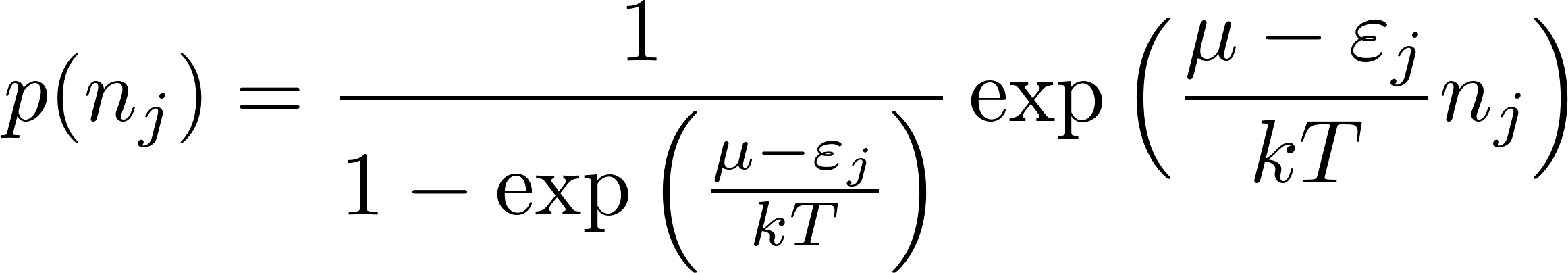 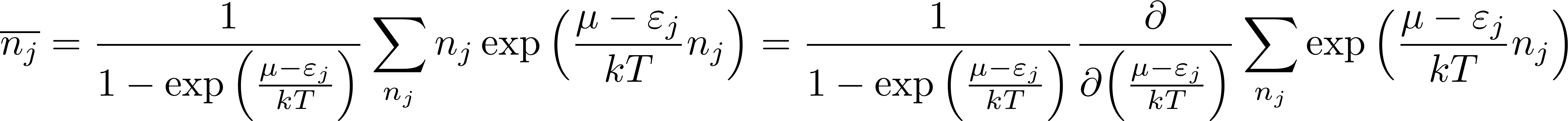 We did a clever trick with the derivative after which we got a geometrical series. The rest of the calculation is trivial. Finally we get
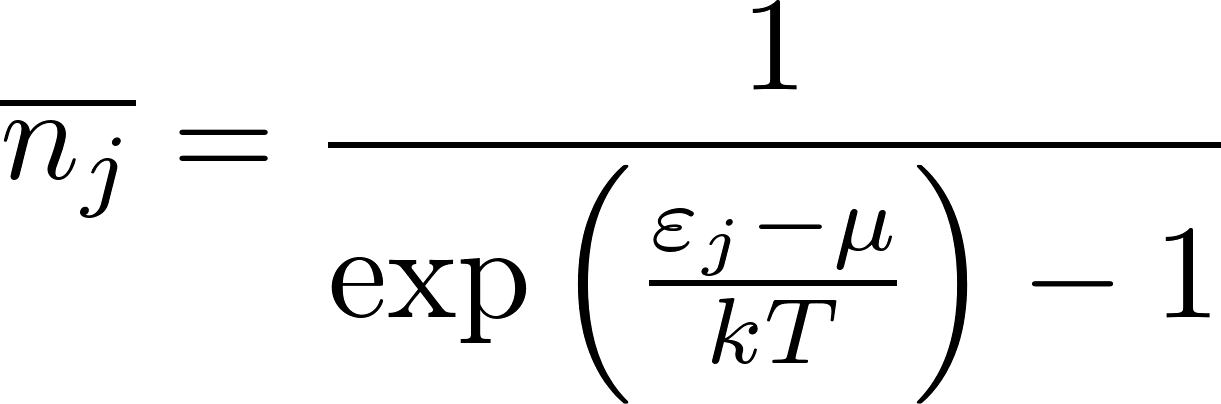 Quantum ideal gas – classical limit
we shall now investigate the situation, when the mean occupancy of all one-particle states is much less than 1. We expect that then the quantum effects can be neglected and get results as for classical particles with the exception of the Gibbs paradox: indistinguishability is manifested even in the classical limit.
So we look for situations where
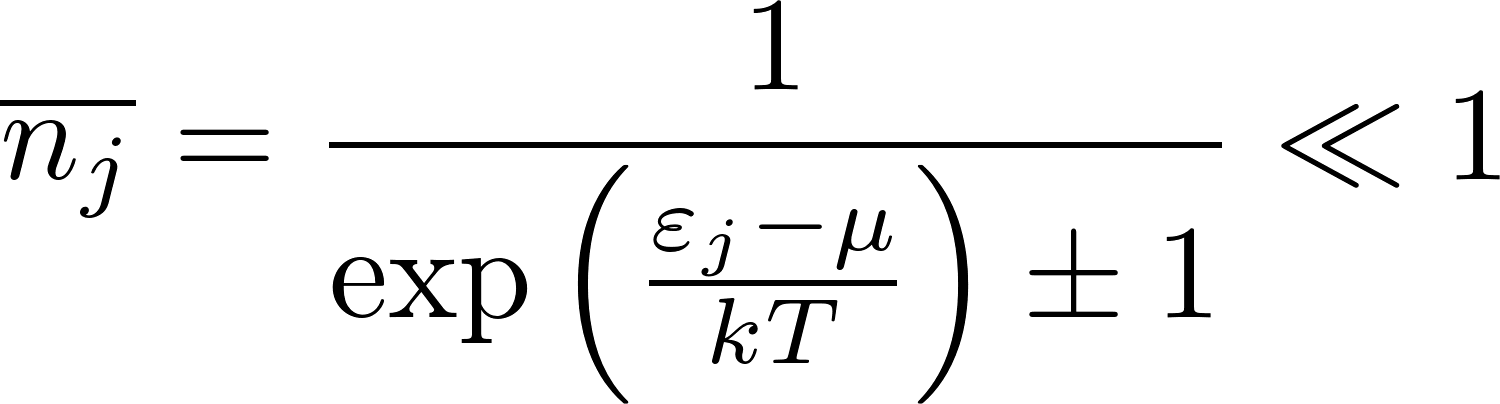 This requirement leads to the same condition for bosons and fermions
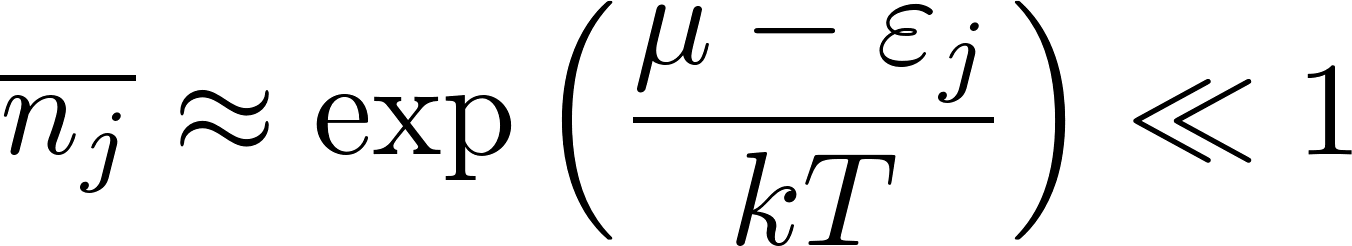 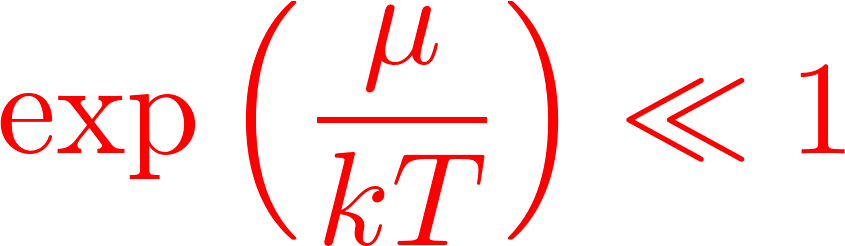 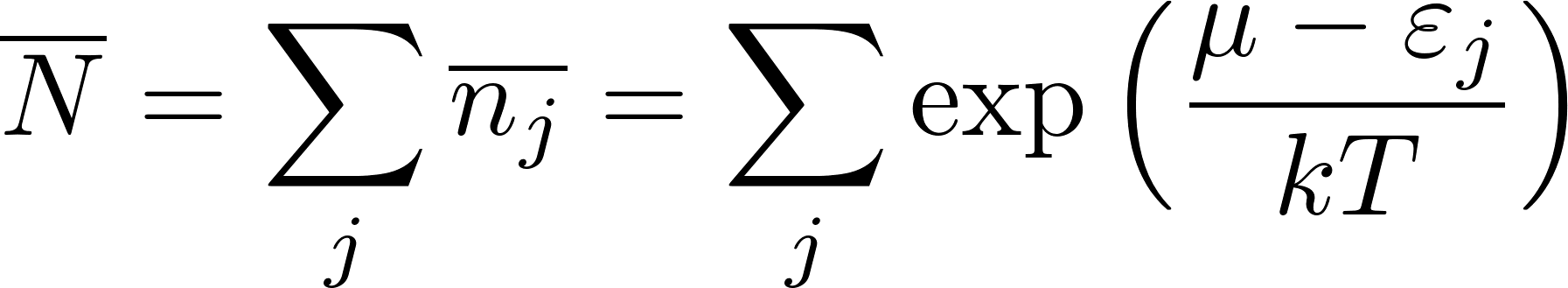 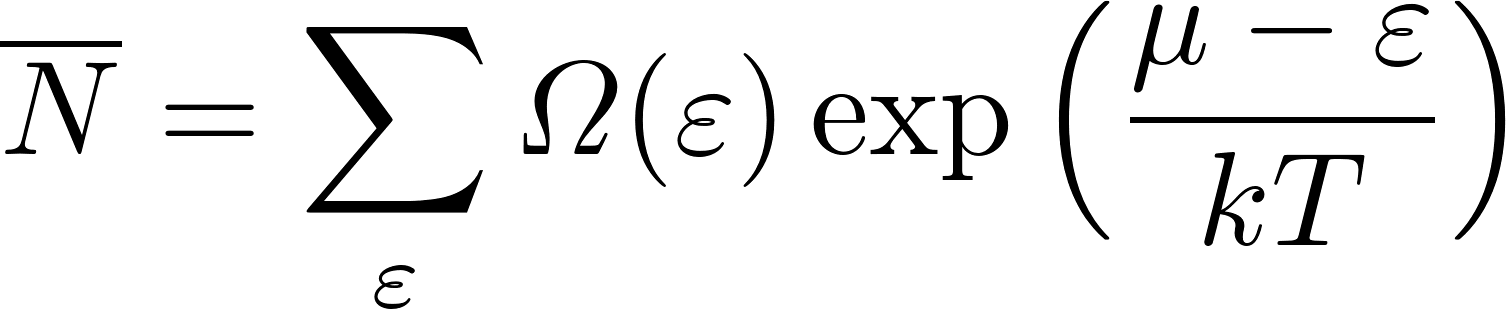 The sum is over all the (discrete) values of the energies of the one-particle states.
Quantum ideal gas – classical limit
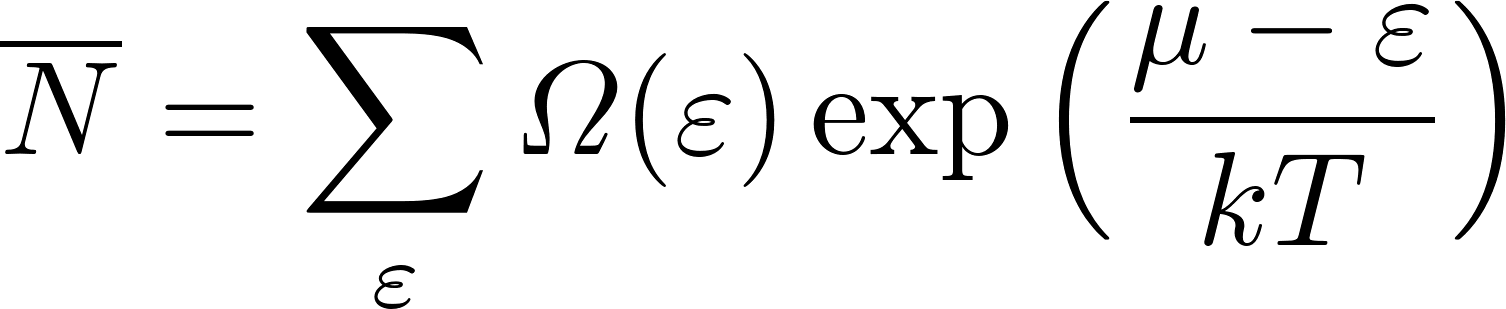 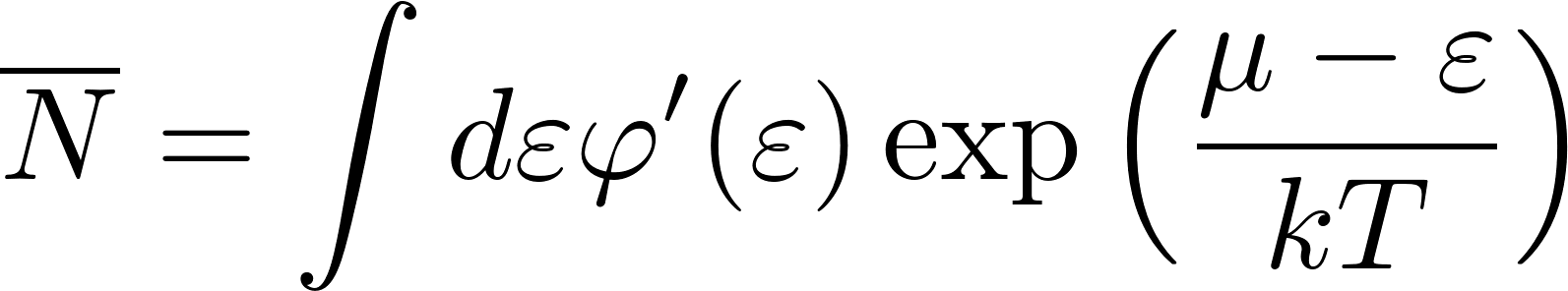 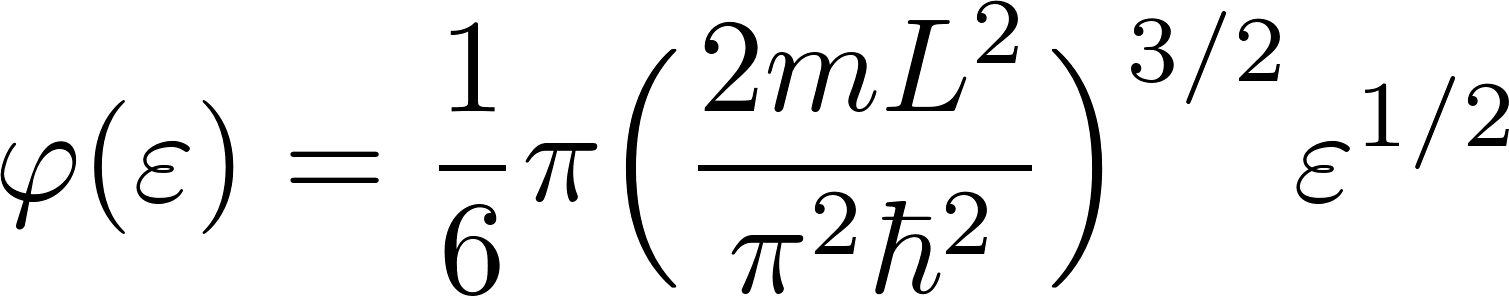 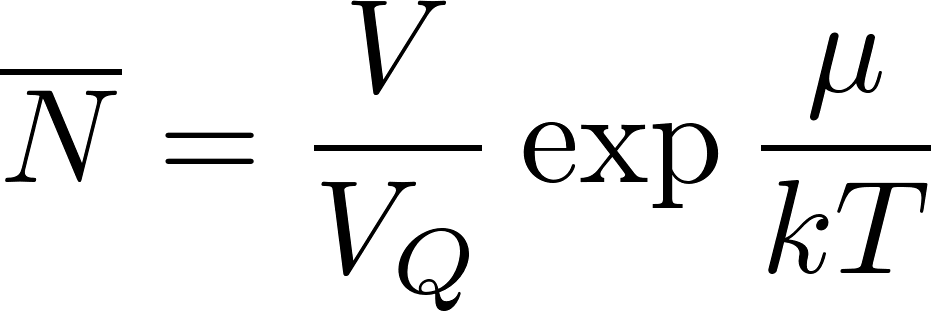 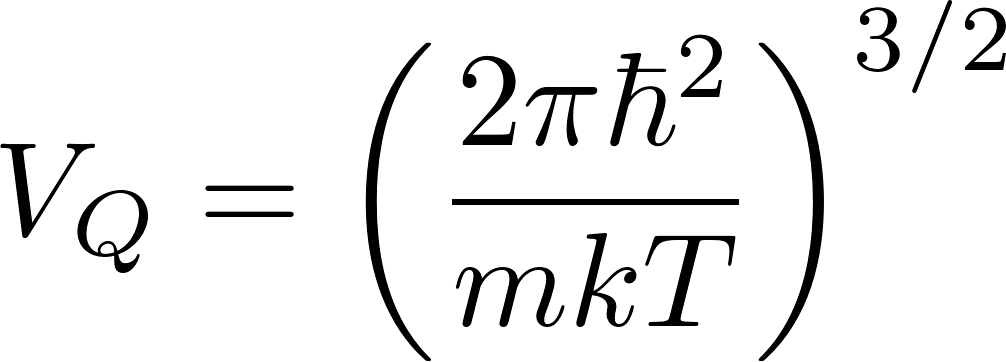 Quantum ideal gas – classical limit
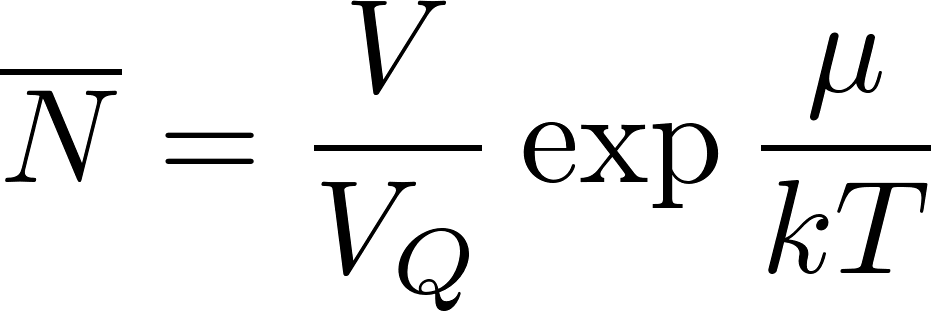 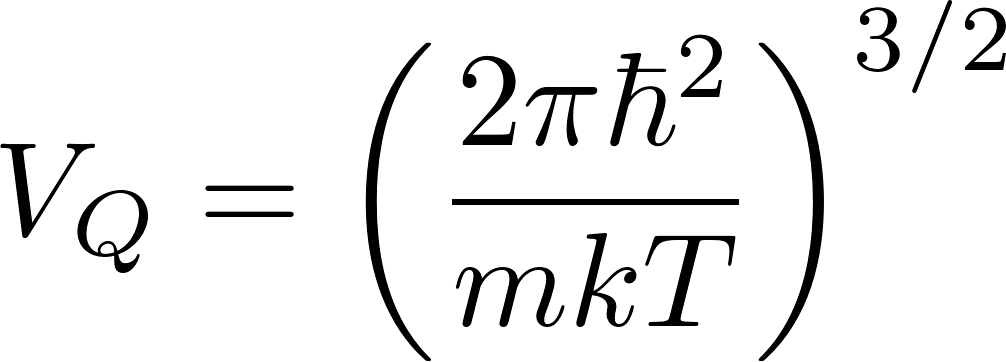 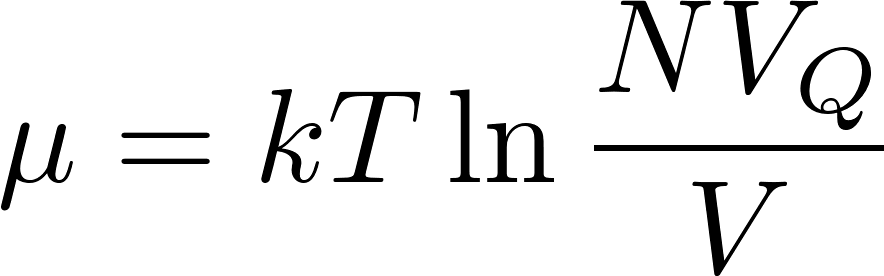 We have calculated the chemical potential! Of course, the result is valid only in the classical limit, what requires
or
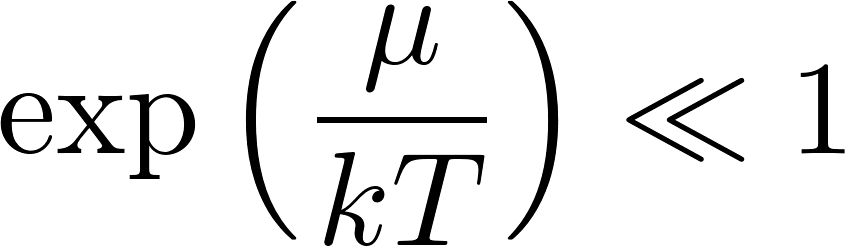 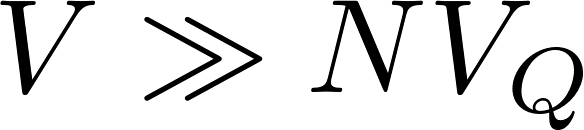 Ideal gas – classical limit – grand partition function
We shall demonstrate now the calculation of the grand partition function for an ideal gas in the classical limit. The gas microstate is given by the list of the occupational numbers, which we shall denote as
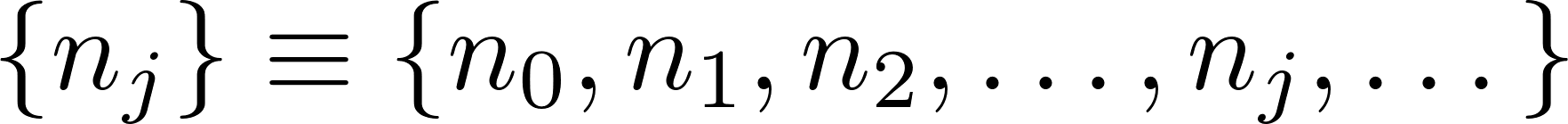 The grand partition function is the sum over all gas microstates (over all possible lists}:
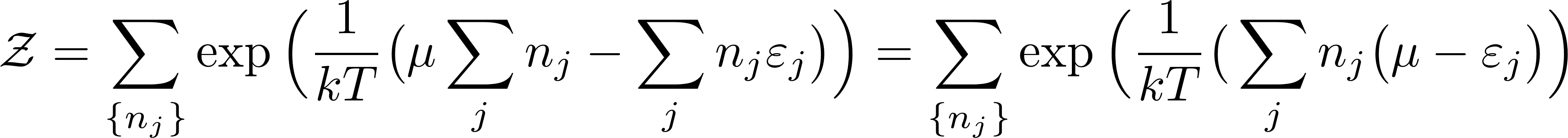 Be careful and understand well what the symbols mean! The overall sum is over all possible infinite lists of occupational numbers.  The sums in the exponent are over the occupational numbers in one specific list. Now exponent of a sum is a product of exponents:
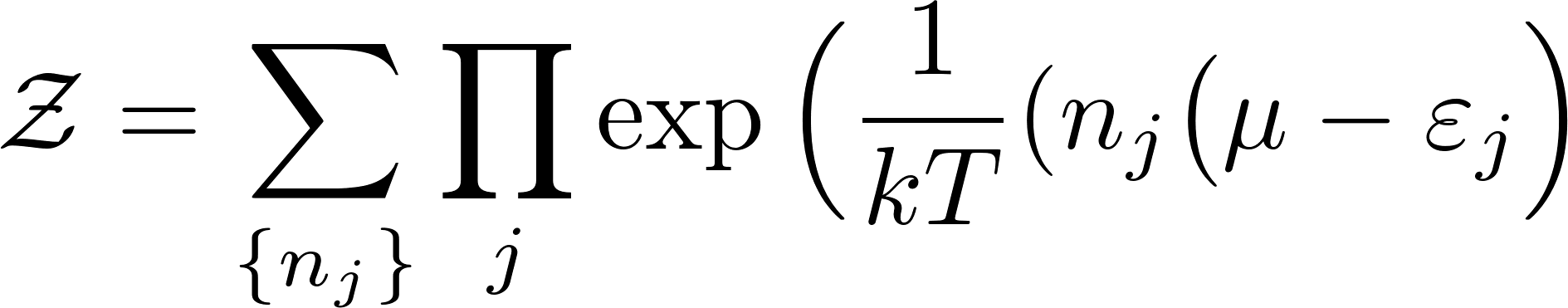 Now the most difficult (for understanding) rearrangement according to the distributive law. Symbolically but imprecisely: “sum of products is the product of sums”.
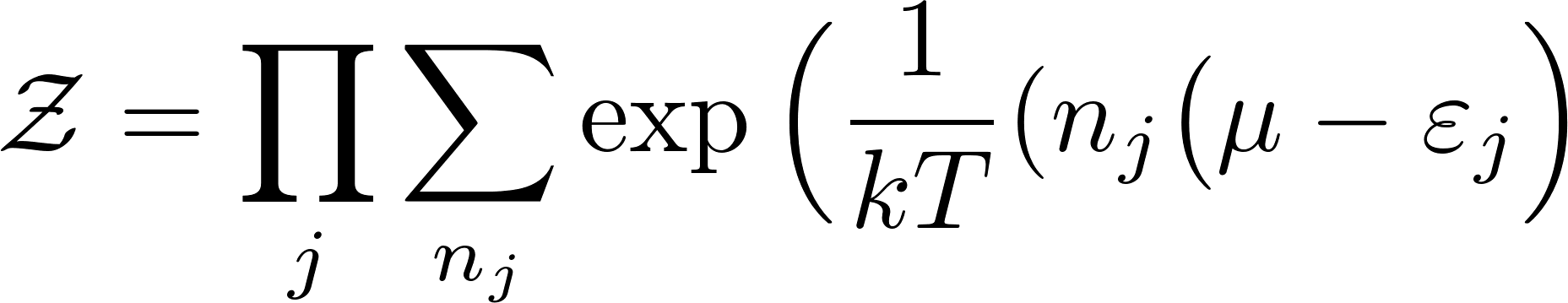 Ideal gas – classical limit – grand partition function
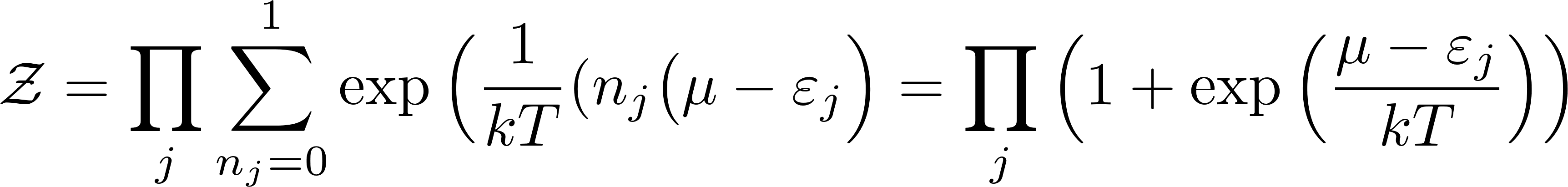 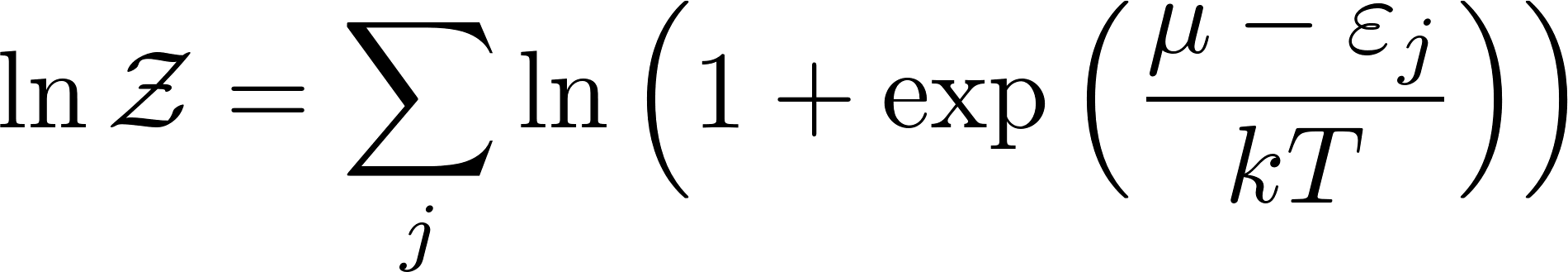 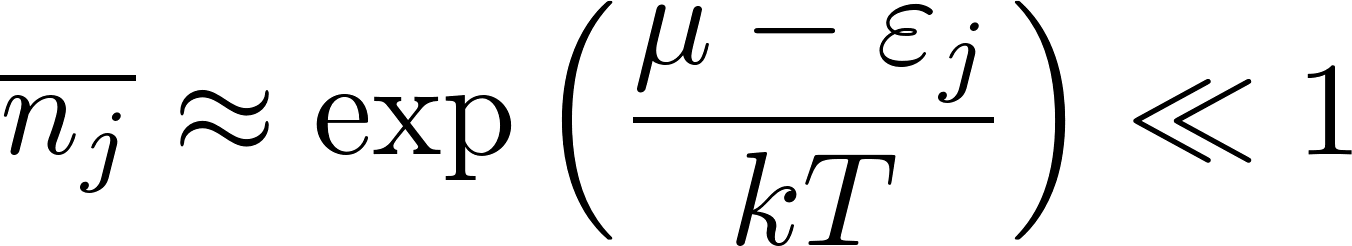 The classical limit also means                                                  so we approximate the logarithms
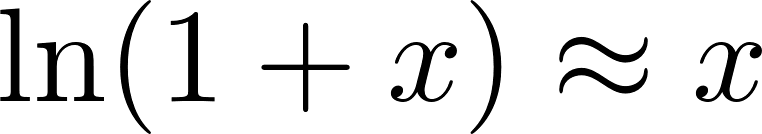 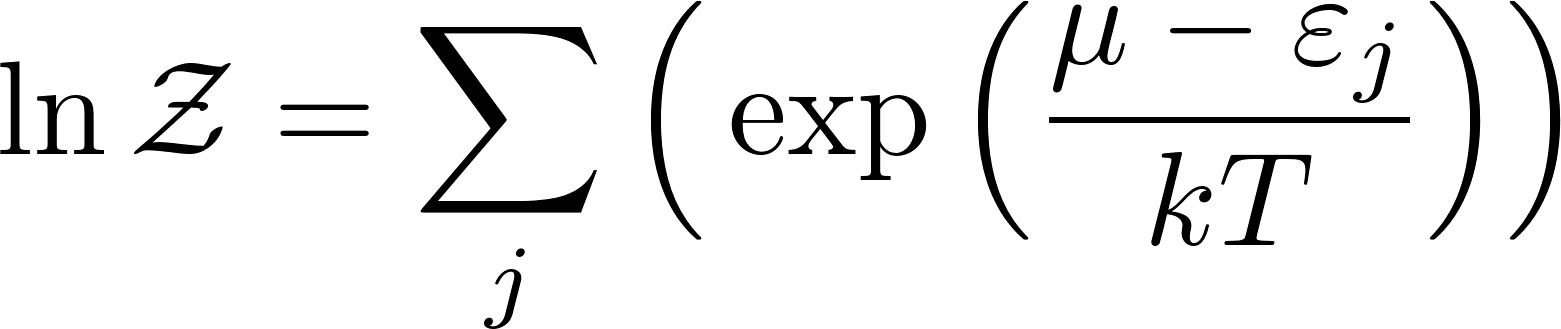 We got just the sum over mean occupational numbers, what gives the total number of particles. So in the classical limit
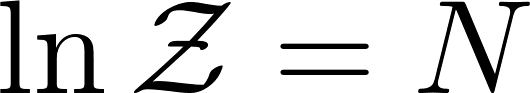 Ideal gas – classical limit – entropy
Summarizing the results we have obtained
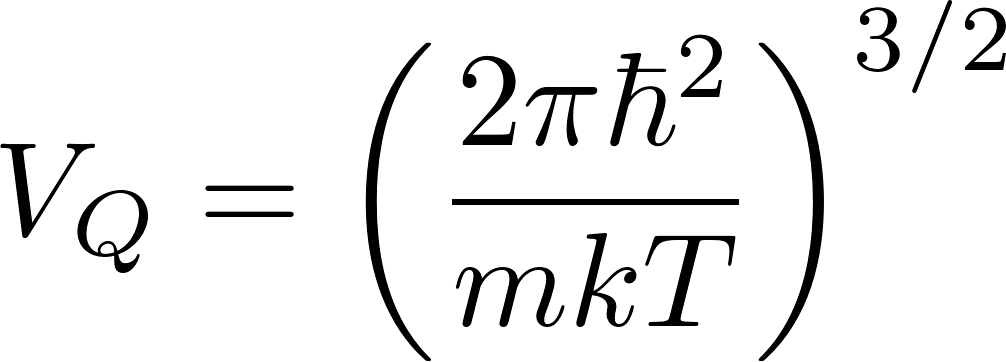 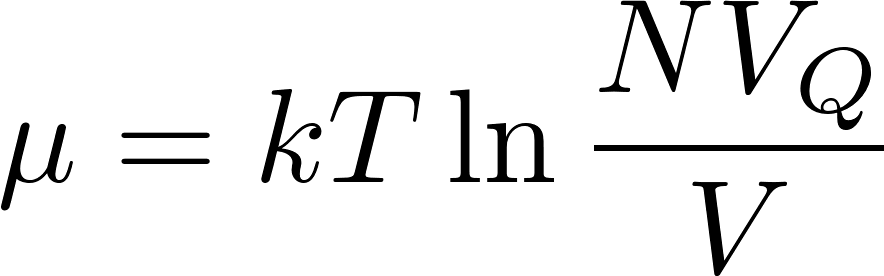 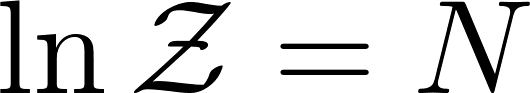 we continue by calculating the entropy of an ideal gas in the classical limit. We start with the relation
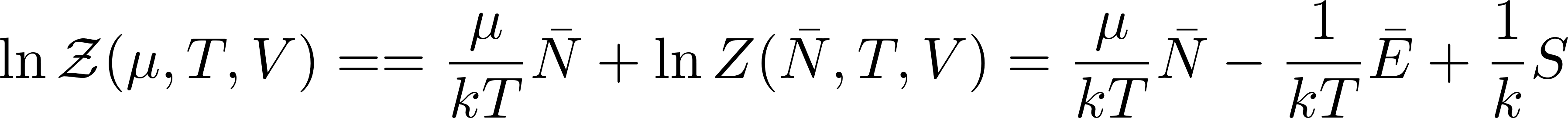 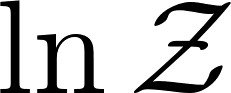 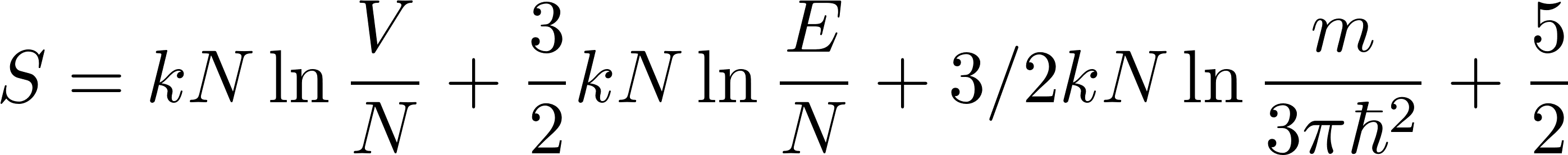 This formula is called Sackur-Tetrode equation for the entropy of monoatomic classical ideal gas. It demonstrates that the statistical physics is able to calculate the entropy absolutely: there is no arbitrary additive constants, while the phenomenological thermodynamics is able to determine entropy only up to an additive constant.